ኣወራርዳ ኣፕሊከሽናት ተመሃር
ሸቶታት ትምህርቲ:
 ድኳን ኣፕሊኬሽን ረኺብካ ምኽፋት
 ትደልዮም ኣፕሊከሽናት ረኺብካ ምግዛእ
ኣፕሊከሽናት ምድምሳስ
[Speaker Notes: ቅድሚ እቲ ትምህርቲ ንባዕሉ ምጅማሩ ምስ ተሳተፍቲ ኮርስ ሸቶታት ትምህርቲ ብሓባር ኮይንኩም ረኣዩዎ። እዚ ንኸቶክሩን እቲ ቀንዲ  ኣገዳሲ ፍልጠት ንኽዝኽሩዎን ከቃልለሎም እዩ።]
ቅሩብ ሓበሬታ ብዛዕባ ዝተፈላለያ ተለፎናትን ታብለታትን።
Del 1
1
ቅሩብ ሓበሬታ ብዛዕባ ዝተፈላለያ ተለፎናትን ታብለታትን።
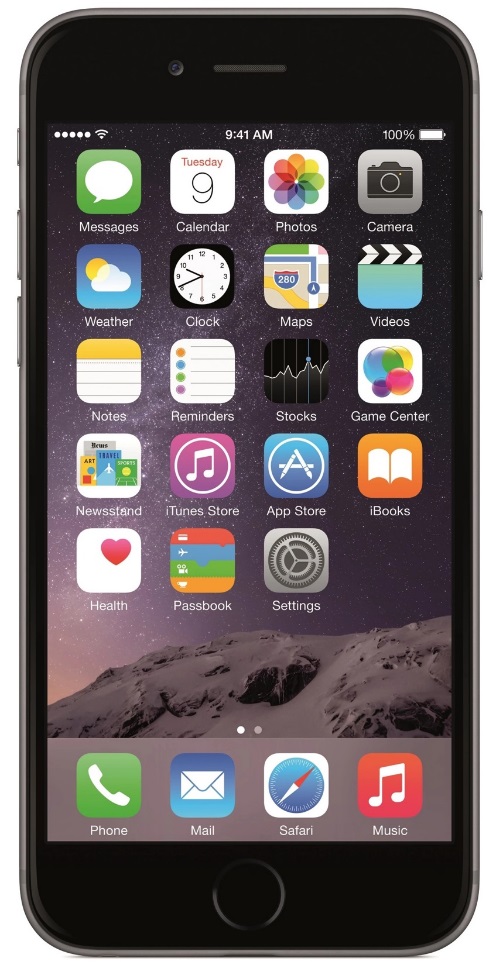 iPad/iPhone
[Speaker Notes: ኣብ ኖርወይ መብዛሕትኡ ሰብ ዝጥቀመለን ዓይነታት ስማርት-ተለፎንን ታብለትን ሰለስተ ዓይነት እየን ዘለዋ። 

ኣይፓድ ወይ ኣይፎን ዝጥቀሙ ብዙሓት እዮም።]
1
ቅሩብ ሓበሬታ ብዛዕባ ዝተፈላለያ ተለፎናትን ታብለታትን።
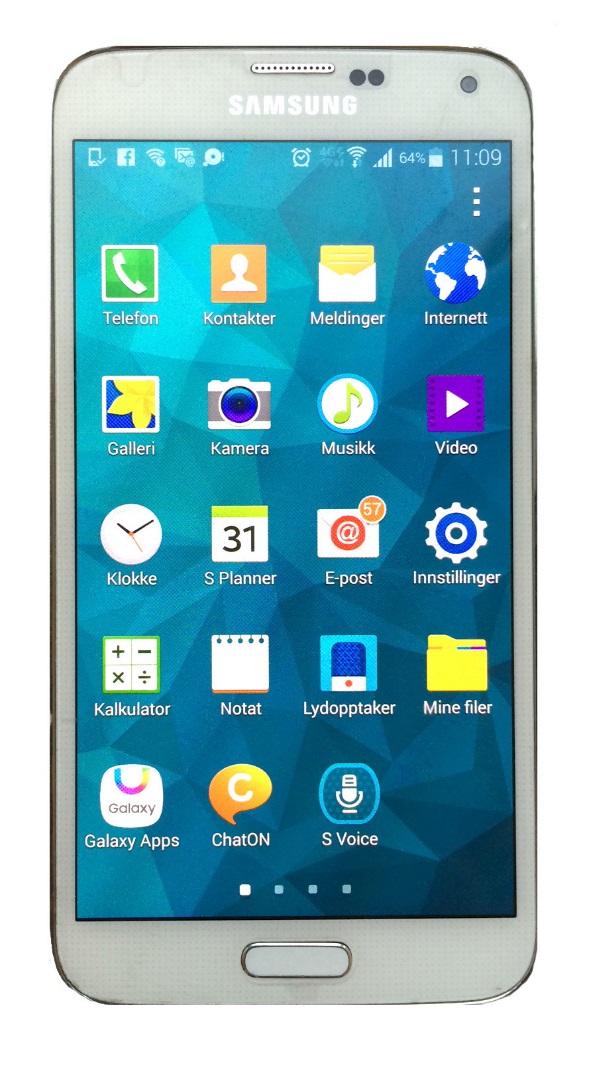 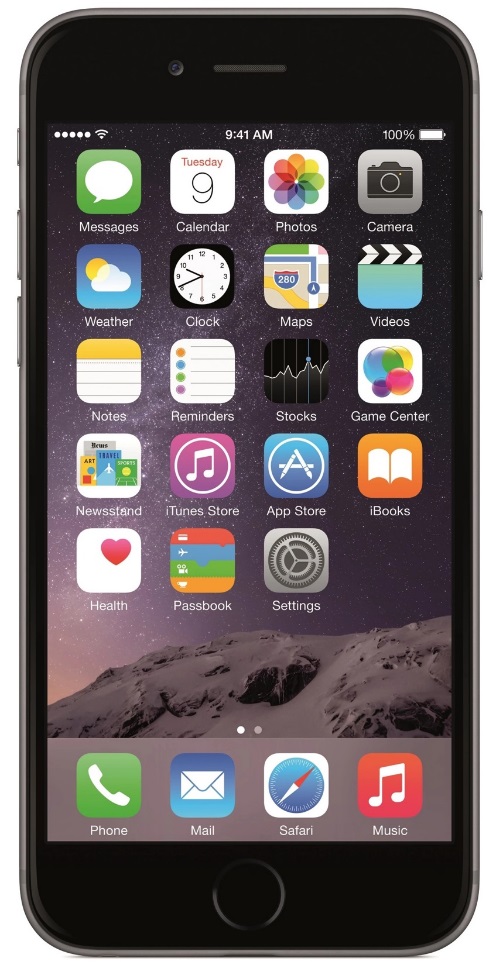 iPad/iPhone
Android
[Speaker Notes: ብዙሓት ውን ኣንድሮይድ-ተለፎናትን ታብለትን ዘለውዎም ኣለዉ።]
1
ቅሩብ ሓበሬታ ብዛዕባ ዝተፈላለያ ተለፎናትን ታብለታትን።
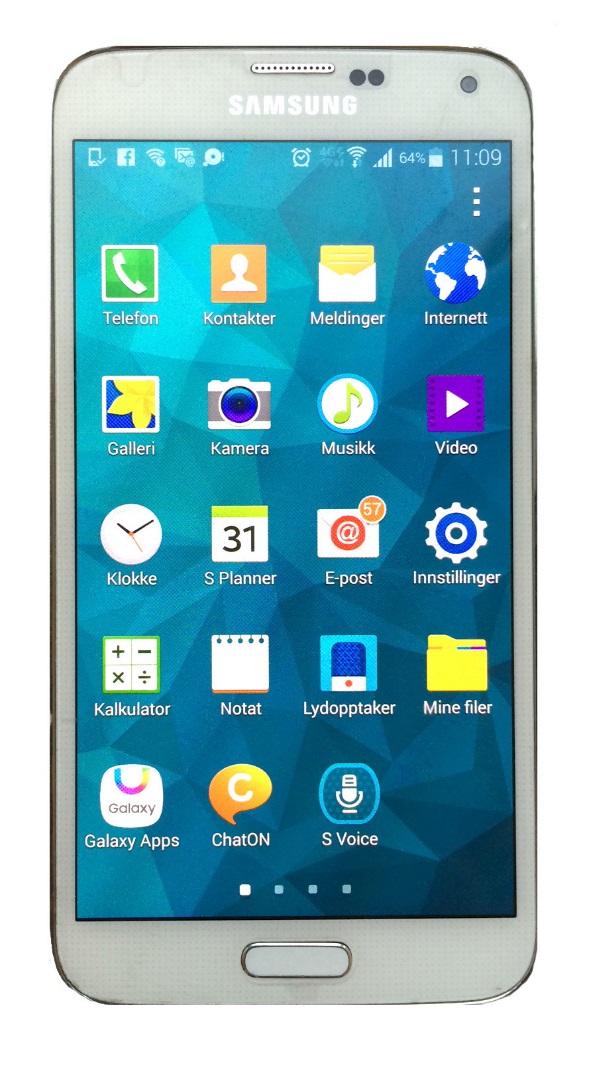 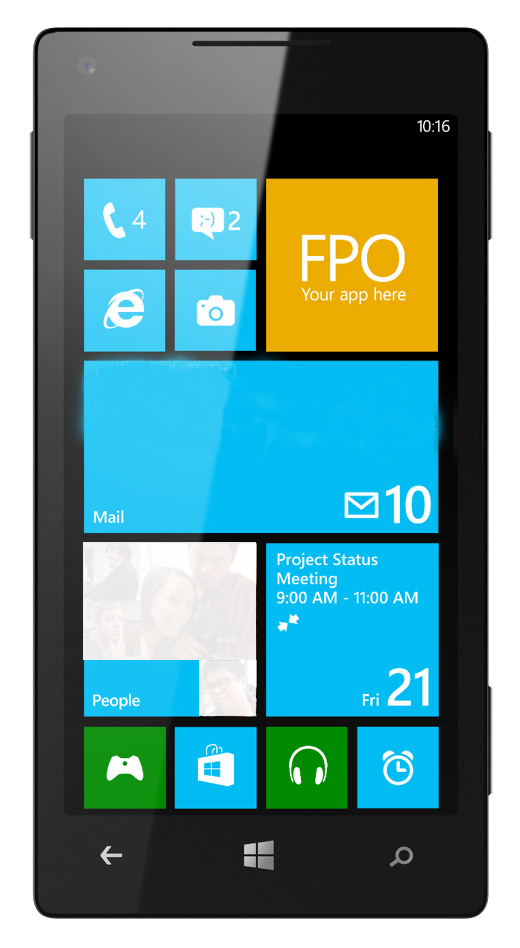 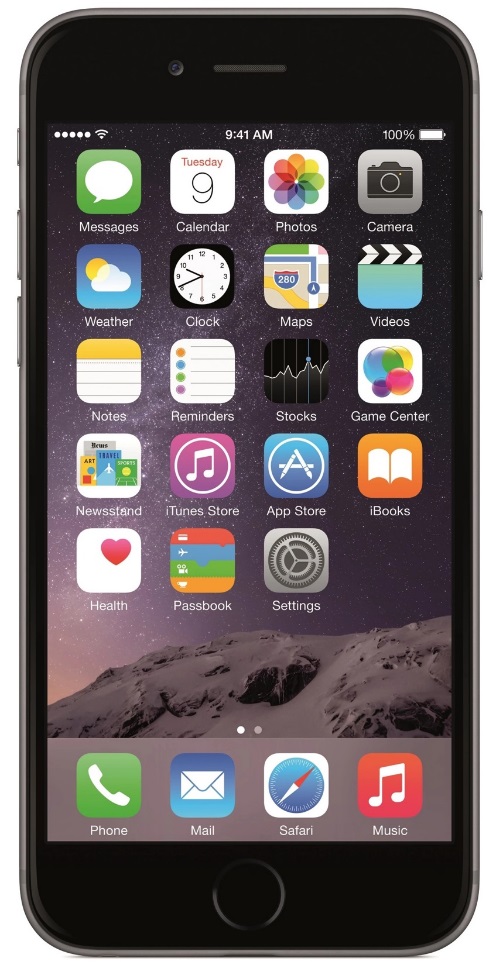 iPad/iPhone
Android
Windows
[Speaker Notes: ገሊኦም ድማ ናይ ዊንዶውስ ተለፎናትን ታብለታትን ዝጥቀሙ ኣለዉ። 
 
ስማርት-ተለፎን ካብ ታብለት ዝበዝሕ ፋንክሽናት(ዕማማት) ኣለዋ፣ ናይ ዝተፈላለያ ትካላት ታብለታትን ተለፎናትን ምሉእ ብምሉእ ማዕረ እኳ እንተዘይኮና፣ ነንሕድሕደን ብጣዕሚ እየን ዝመሳሰላ፣ ከምኡውን ዝገብሮኦ ዳርጋ መብዛሕትኡ ሓደ እዩ። 
ኣብዚ ኮርስ እዚ ኣብ ታብለትን ተለፎንን  ኣፕሊኬሽናት ምውራድ ክንመሃር ኢና። እዞም ስእልታትን መግለጺታትን ምስተን ኖርማል ዝኾና ስማርት-ተለፎናትን ታብለታትን ዝሰማማዕ እዩ ክኸውን።]
ናትካ ስም ተጠቃሚ ርኸብ
Del 2
2
ናትካ ስም ተጠቃሚ ርኸብ
iPad/iPhone
Android
Windows
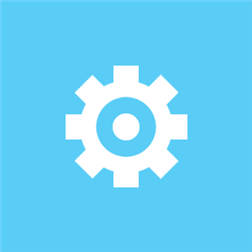 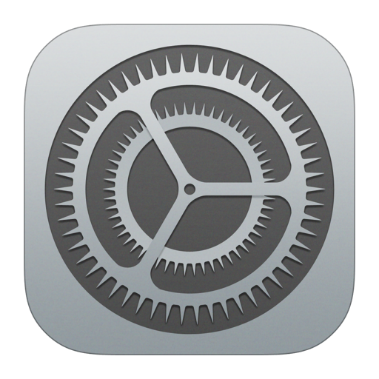 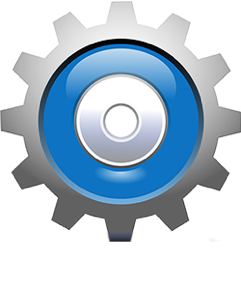 [Speaker Notes: ድኳን-ኣፕሊኬሽን(ኣፕ-ስቶር/app-store/app-butikken) ንመጀመርታ ግዜ ትጥቀም እንተደኣ ሃሊኻ ብ ኣካውንት ተጠቃምን ፓስዎርድን ሎግ-ኢን ጌርካ ክትኣቱ ኣለካ። መብዛሕትኦም ድሮ ኣካውንት ተጠቃሚ ኣለዎም። እታ ታብለት ወይ ተለፎን ክትግዛእ ከላን መጀመርታ ክትውላዕ ከላን እዩ  ኣካውንት ተጠቃሚ መብዛሕትኡ ግዜ ዝኽፈት። ከምዚ ዓይነት ኣካውንት ኣለካ ድዩ የብልካን ንምፍላጥ ናብ ሰቲንግስ ናይ ተለፎንካ ኪድ። 
 
ምስሊ ሰቲንግስ ከምዚ ይመስል።]
2
ናትካ ስም ተጠቃሚ ርኸብ
iPad/iPhone
Android
Windows
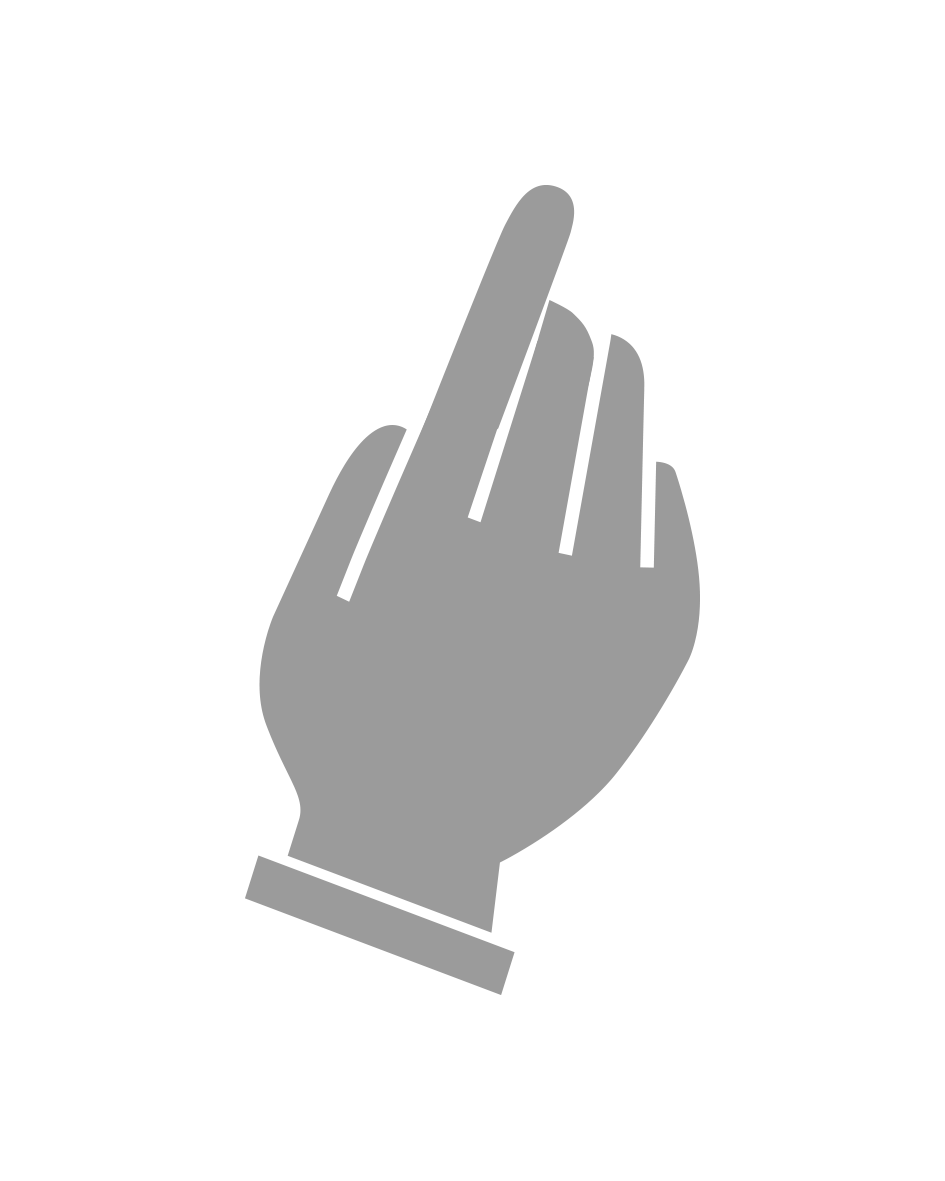 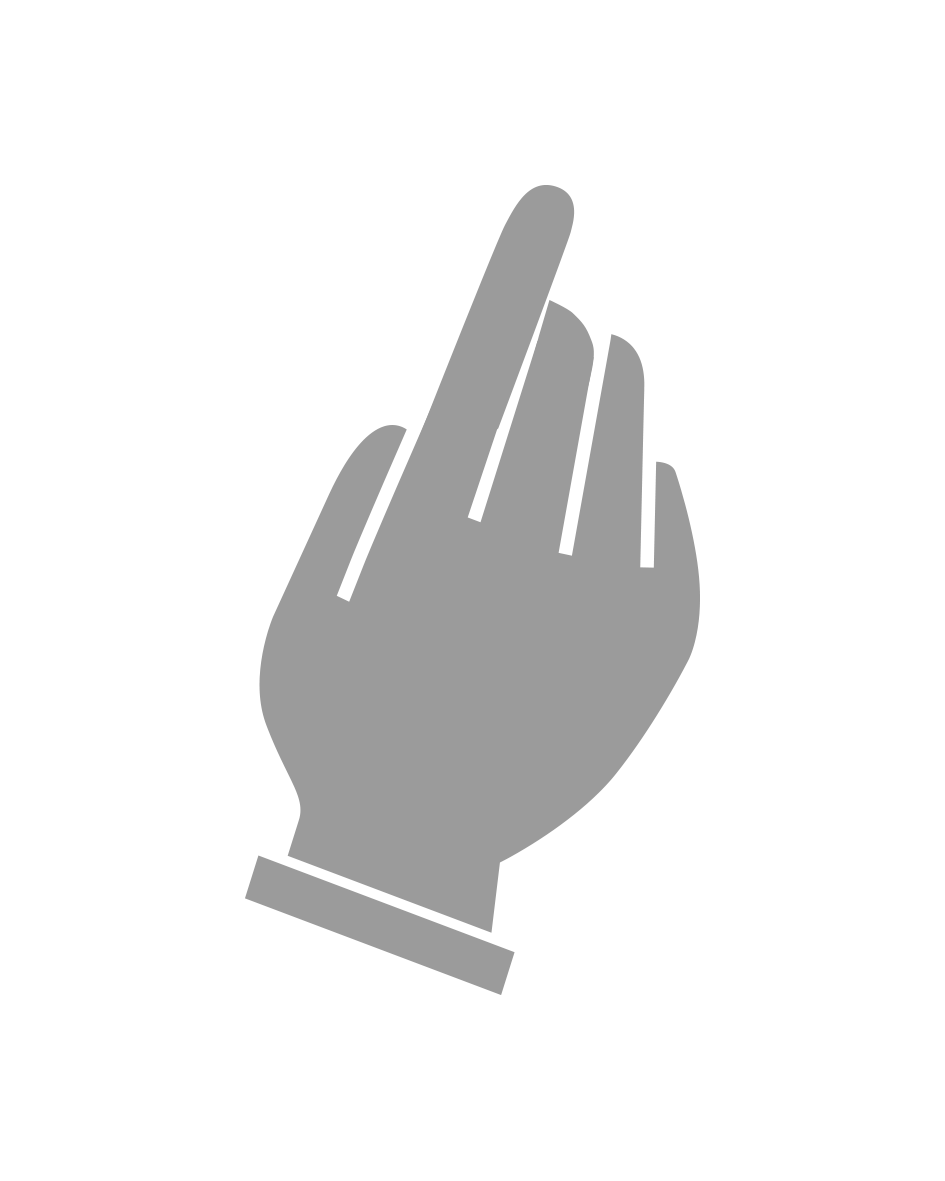 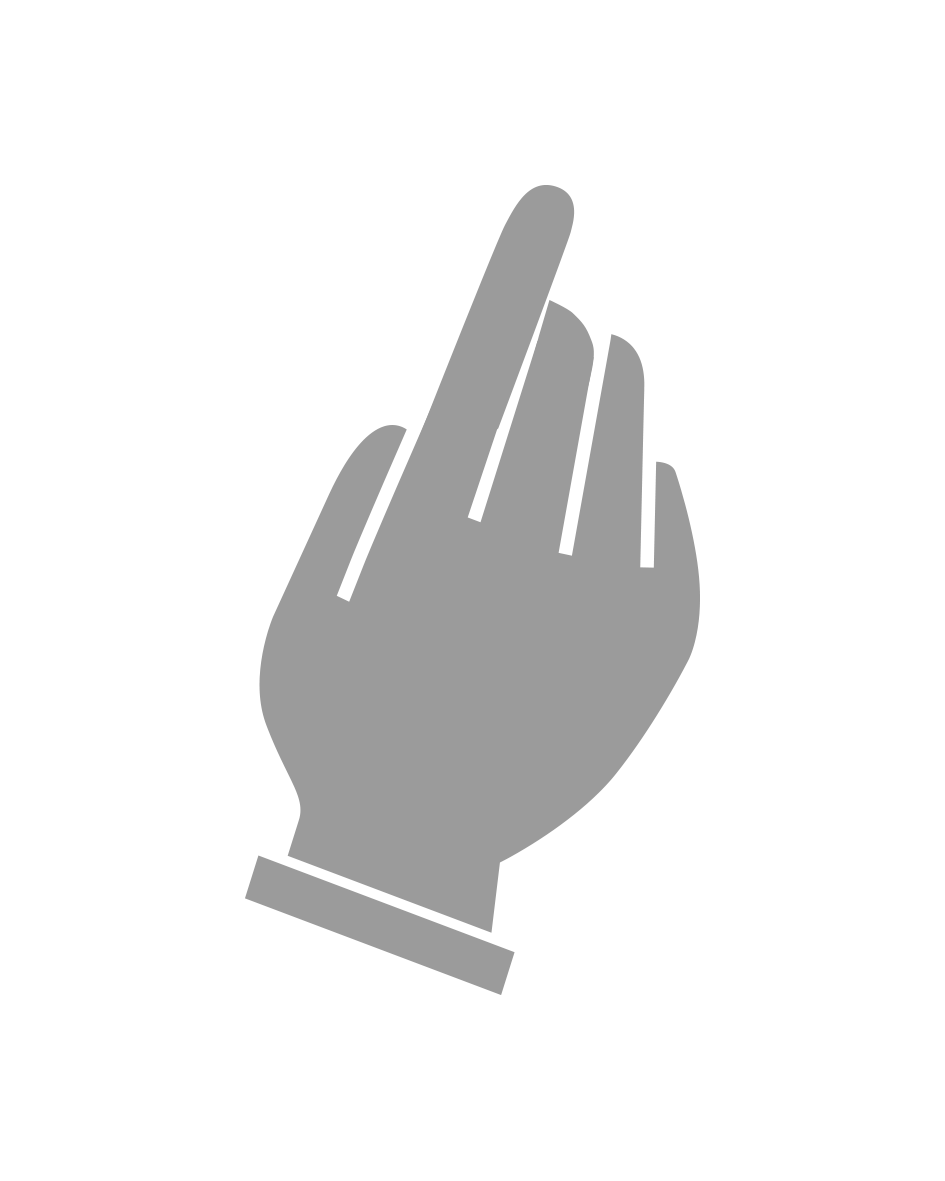 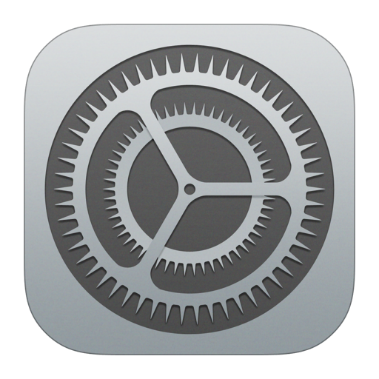 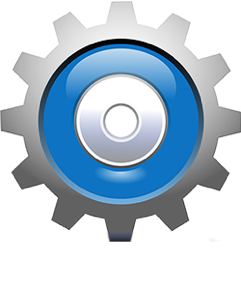 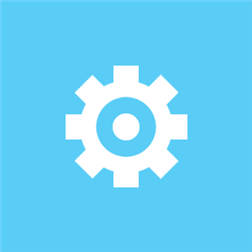 [Speaker Notes: ነታ ምስሊ ሰቲንግስ ጠውቃ።]
2
ናትካ ስም ተጠቃሚ ርኸብ
iPad/iPhone
Android
Windows
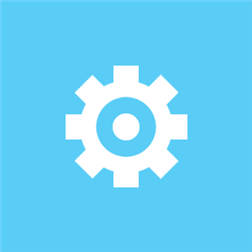 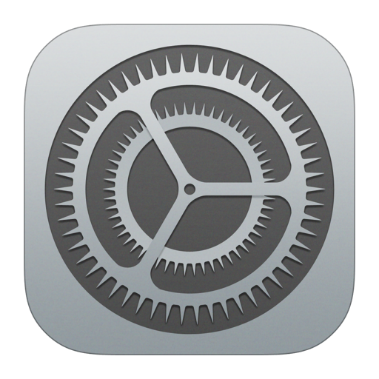 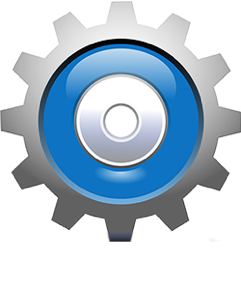 Innstillinger


Kontoer
Innstillinger


E-post
Innstillinger


iTunes og Appstore
[Speaker Notes: ሰቲንግስ ምስ ኣተኻ ኣብቲ ስክሪን ብዙሕ ነጥብታት ዘለዋ ነዋሕ ሊስታ ክትመጻልካ እያ። 
ተጠቀምቲ ኣይፓድን ኣይፎንን ነታ "iTunes og Appstore" ትብል ማለት ``ኣይትዩንስን ድኳን-ኣፕሊኬሽናት`` ኣብ መምረጺ ዘላ ነጥቢ ይጥውቑዋ። 
ተጠቀምቲ ኣንድሮይድ ድማ ነታ "Kontoer" ማለት `` ኣካውንት``ትብል ነጥቢ ኣብ መምረጺ ዘላ ይጥውቑዋ። 
እቶም ዊንዶውስ ዝጥቀሙ ድማ ነታ "E-post" ማለት ``ኢመይል`` ትብል ኣብ መምረጺ ዘላ ነጥቢ ይጥውቑዋ።]
2
ናትካ ስም ተጠቃሚ ርኸብ
iPad/iPhone
Android
Windows
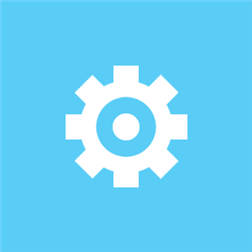 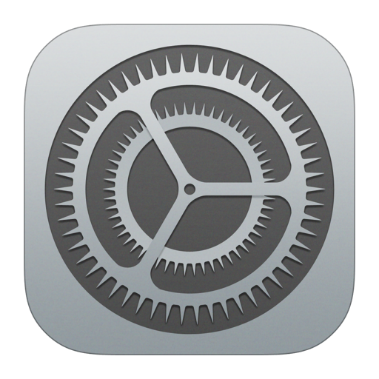 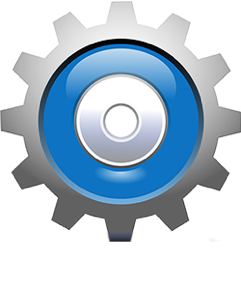 Innstillinger


Kontoer

      
Google
Innstillinger


E-post


Kontoer
Innstillinger


iTunes og Appstore


Apple-ID
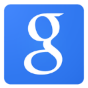 [Speaker Notes: ተጠቀምቲ ኣይፓድን ኣይፎንን ናቶም ስም ተጠቃሚ ኣብ ትሕቲ "Apple-ID" ዝብል ይረኽቡዎ።
ተጠቀምቲ ኣንድሮይድ ድማ ናቶም ስም ተጠቃሚ ኣብ ትሕቲ "Google" ትብል ይረኽቡዋ፣ መብዛሕትኡ ግዜ ንእሽተይ ስእሊ ናይ "g" ኣብ ጎና ዘላታ። 
ተጠቀምቲ ዊንዶውስ ድማ ኣብ ትሕቲ "Kontoer" ትብል ስሞም ክረኽቡዎ እዮም። 
ንብዙሓት ኣካውንት ተጠቃሚ/ኣይዲ ዘለልዩዋ ኣድራሻ ኢመይል ኮይና ክትጸንሖም እያ። 
ዘይርካ ኩላቶም ሎግ-ኢን ዝገብሩላ ኣድራሻ ኢመይል ረኺቦም ከምዘለዉ ተቛጻጸር። 
 
ስም ተጠቃሚ ምሽምዳድ እንተ ኣጸጊሙካ ክትጽሕፎ ትኽእል ኢኻ፣ ምእንታን ደሓር ክትዝክሮ።]
2
ናትካ ስም ተጠቃሚ ርኸብ
iPad/iPhone
Android
Windows
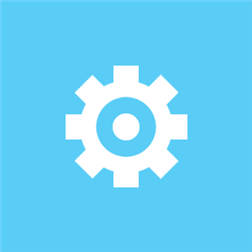 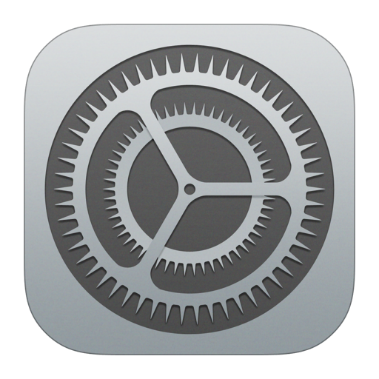 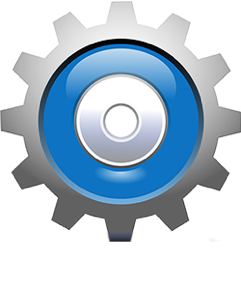 Innstillinger


Kontoer

      
Google
Innstillinger


E-post


Kontoer
Innstillinger


iTunes og Appstore


Apple-ID
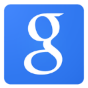 [Speaker Notes: እቶም ሎግ-ኢን መግበሪ ኣካውንት ዘይብልኩም ድማ፣ ኣካውንት ክትከፍቱ ወይ ከተውጽኡ ኣለኩም። ምስ ኣድራሻ ኢመይል ናይ ምውጻእ መስርሕ ብጣዕሚ ተመሳሳሊ እዩ፣ ሓንሳብ ምግባር ጥራሕ እዩ ድማ ዘድልየካ። 

እቶም  ኣካውንት ተጠቃሚ ዘይብሎም ንክኸፍቱ ሓግዞም።]
ኣብ ናትካ ድኳን-ኣፕሊኬሽን ሎግ-ኢን ጌርካ እቶ።
Del 3
3
ኣብ ናትካ ድኳን-ኣፕሊኬሽን ሎግ-ኢን ጌርካ እቶ።
iPad/iPhone
Android
Windows
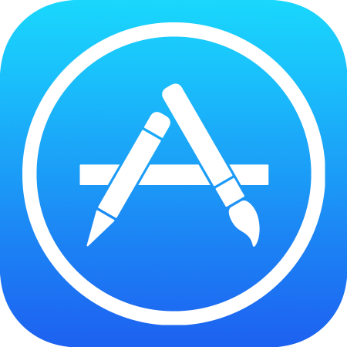 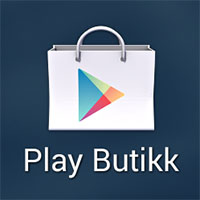 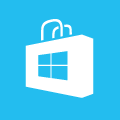 [Speaker Notes: ናብ  መእተዊ ስክሪን ናይ ተለፎንካ ወይ ታብለትካ ምስ ተመለስካ ድኳን-ኣፕሊኬሽን ትረኽበሉ ግዜ ኣኺሉ ኣሎ። 
 
ምልክት ድኳን-ኣፕሊኬሽን ኣብ ላዕሊ ትረኣየካ ኣላ። 
 
ድኳን-ኣፕሊኬሽን ክትጥቀመሉ እንተኾይንካ ምስ ኢንተርነት ኮነክሽን ክህልወካ ኣሎዎ። 
 
ቅድሚ ምቕጻልካ  ኩላቶም ነናቶም ድኳን-ኣፕሊኬሽን ከምዝረኸቡ ኣረጋግጽ።]
3
ኣብ ናትካ ድኳን-ኣፕሊኬሽን ሎግ-ኢን ጌርካ እቶ።
iPad/iPhone
Android
Windows
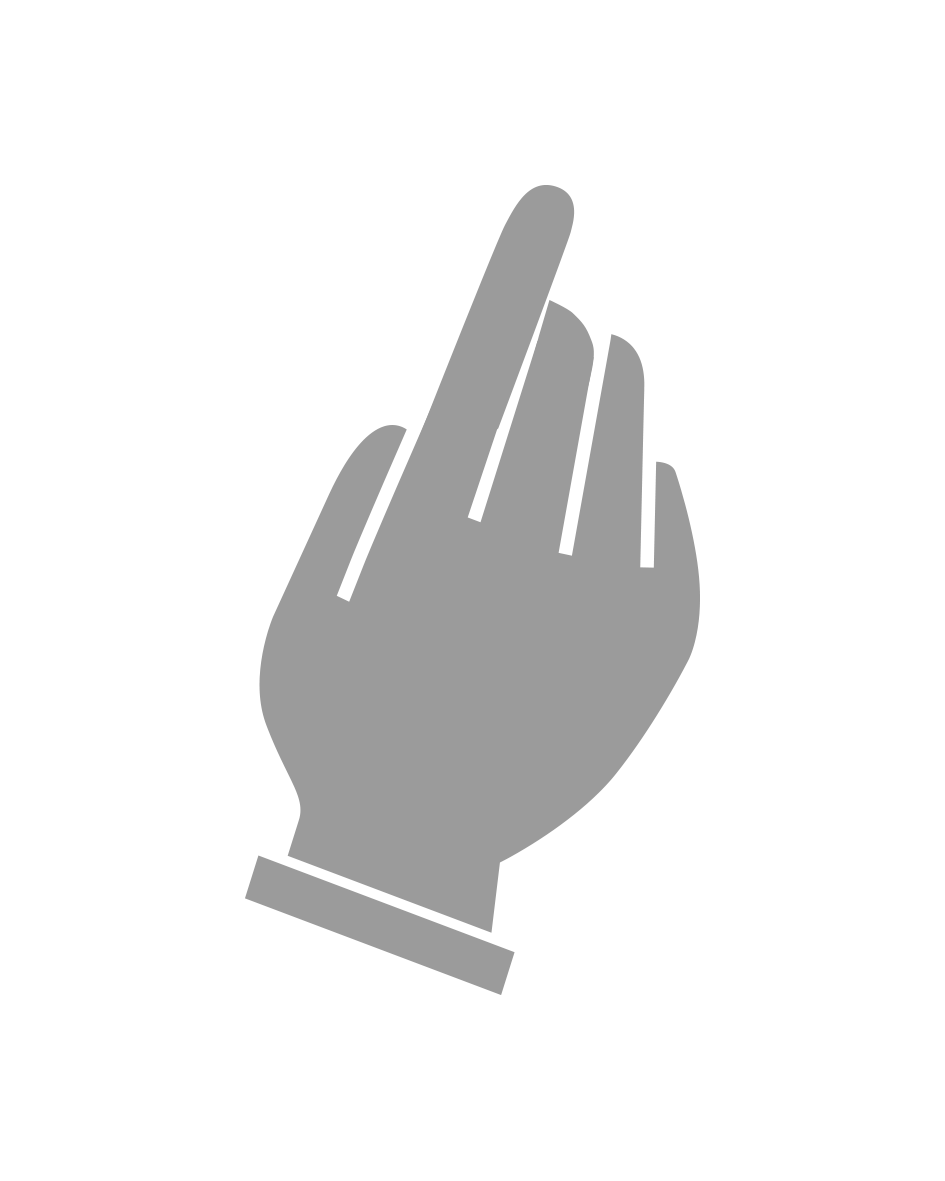 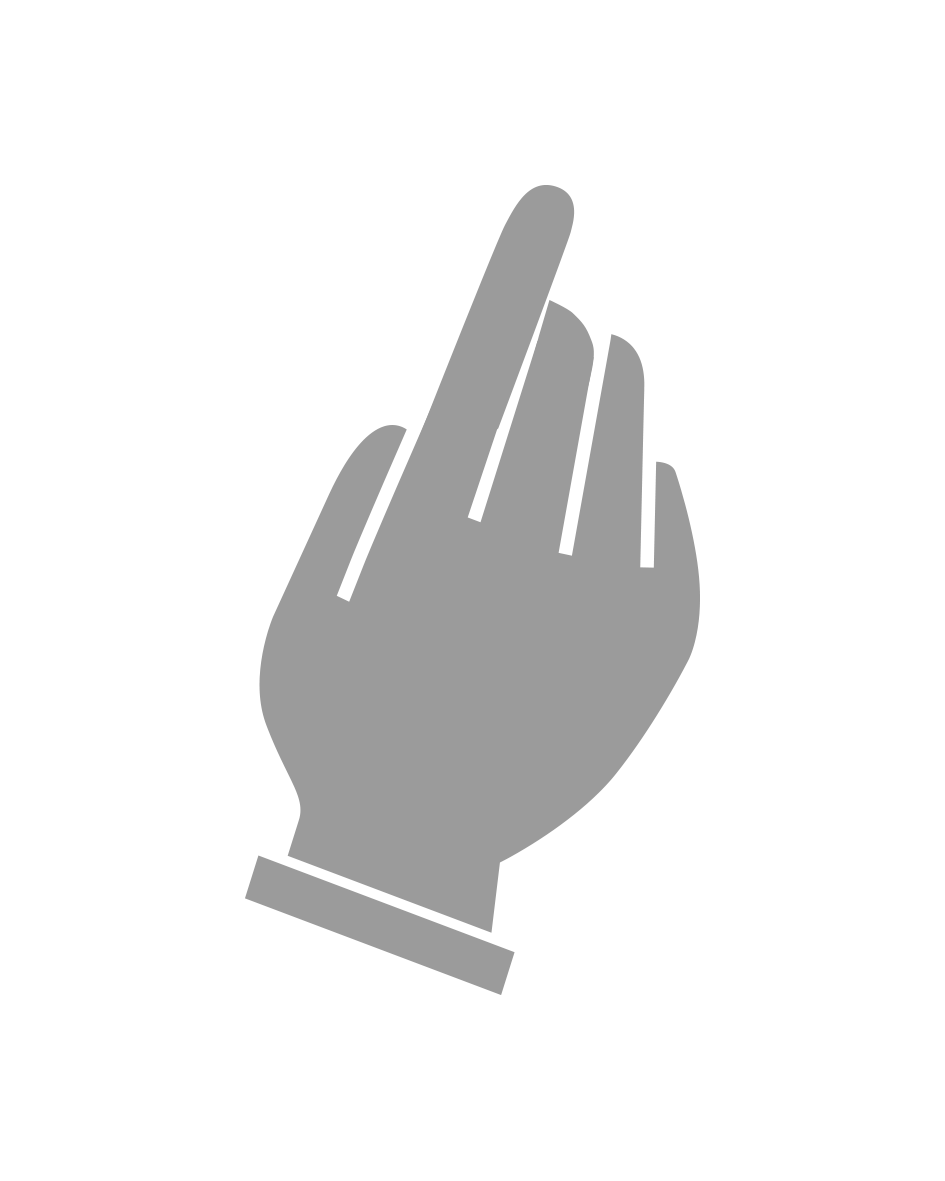 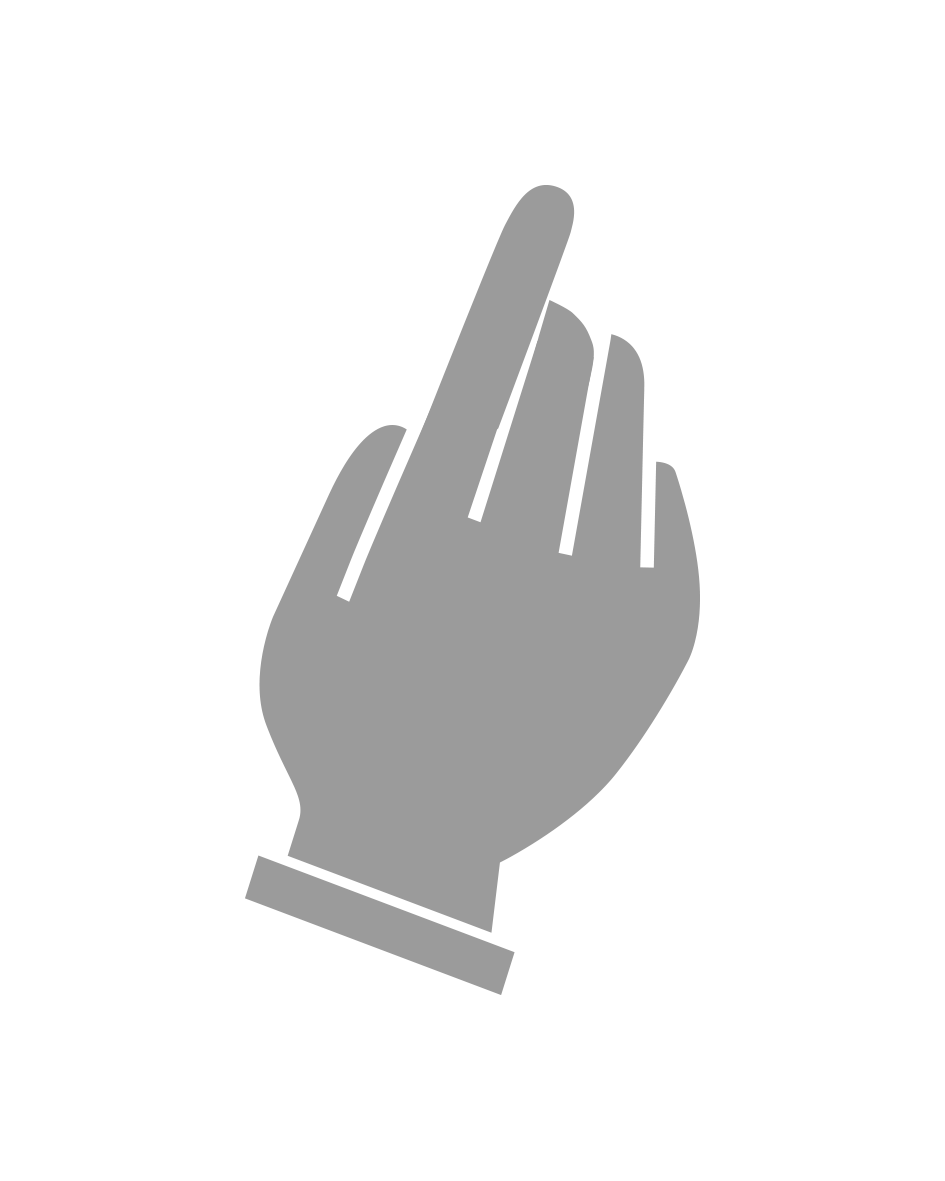 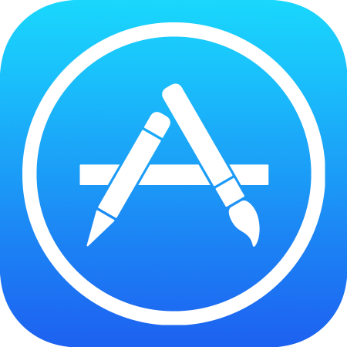 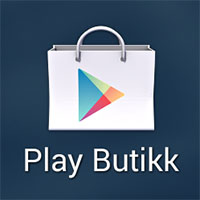 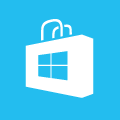 [Speaker Notes: ድኳን ኣፕሊኬሽን ጠዊቕካ ክፈታ። ``logg på`` ማለት ``ሎግ-ኢን`` መሪጽካ መምርሒታት ተኸተል። 
 
ኣድራሻ ኢመይል ኣብ ክፍቲ-ቦታ ኣድራሻ ኢመይል ጸሓፍ (እታ ኣቐዲምና ኣብ ትሕቲ ሰቲንግስ ዝረኸብናያ ኣድራሻ ኢመይል ተጠቐመላ)። 
 
ኣብ ናይ ፓስዎርድ ክፍቲቦታ ፓስዎርድ ጸሓፍ።
 
እቶም ቅድሚ ሕጂ ድኳን-ኣፕሊኬሽን ተጠቒምኩም ትፈልጡ መብዛሕትኡ ግዜ ድሮ ሎግ-ኢን ኮይንኩም ኣለኹም። 
 
ክሳብ ኩሎም ሎግ-ኢን ዝገብሩ ተጸበ]
ደሊኻ ሓንቲ ኣፕሊኬሽን ርኸብ።
Del 4
4
ደሊኻ ሓንቲ ኣፕሊኬሽን ርኸብ።
iPad/iPhone
Android
Windows
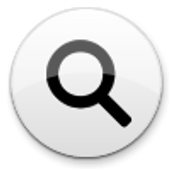 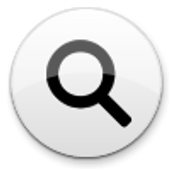 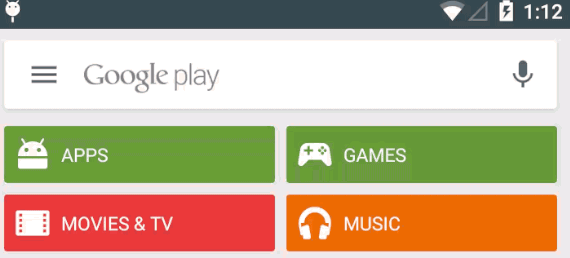 [Speaker Notes: ብዙሕ ኣፕሊኬሽናት እዩ ዘሎ። እተን ዝለዓለ ህቡብነት ዘለወን ብዙሓት ካብአን ድኳን-ኣፕሊኬሽን ምስ ከፈተካዮ ብቐጥታ ክትርእዮም ኢኻ። ካልኦት ንኽትርኢ ንታሕቲ ገጽካ ክትወርድ ትኽእል። መብዛሕትኡ ግዜ ኣየነይቲ ኣፕሊኬሽን ትደሊ ከምዘለኻ ፈሊጥካ ኢኻ ትጸንሕ። ነታ ኣፕሊኬሽን ክትረኽባ ክትደልያ ኣለካ። 
 
እቶም ኣይፓድ፣ኣይፎን ወይ ዊንዶውስ ዝጥቀሙ ድማ ነታ ምልክት ሞግልሒ ጥርሙዝ ክትጥውቑዋ ኣለኩም። ሽዑ ኣብ ስክሪን መድለዪ ቦታ ይመጻልካ። 
 
ተጠቀምቲ ኣንድሮይድ ድማ ኣብ ላዕለዋይ ክፋል ስክሪን መድለዪ ቦታ ብምርካብ ጠዊቖም ምድላይ ክጅምሩ ይኽእሉ።]
4
ደሊኻ ሓንቲ ኣፕሊኬሽን ርኸብ።
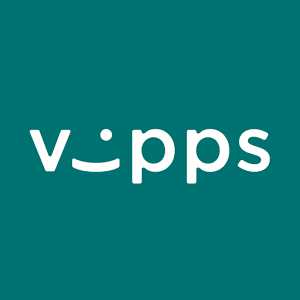 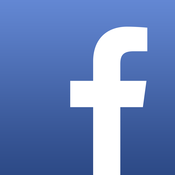 Vipps fra DNB
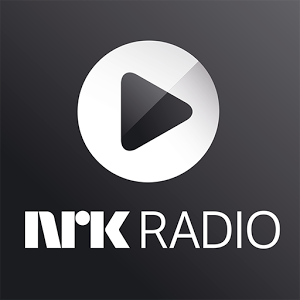 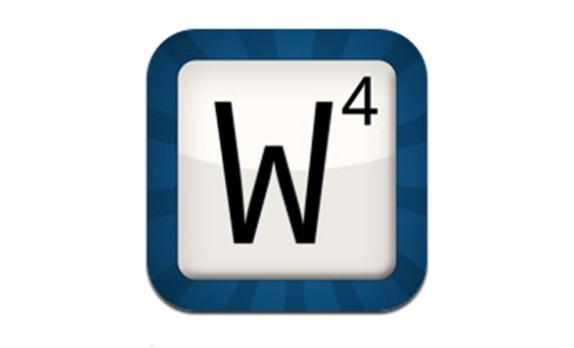 Facebook
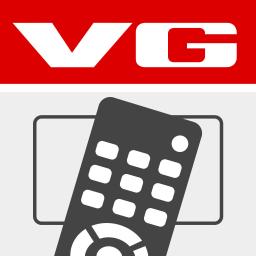 NRK Radio
Wordfeud
VG-TV
[Speaker Notes: ብዙሓት ኣፕሊኬሽናት ኣለዋ ከነውርደን ንኽእል። ኣፕሊኬሽን ክበሃል ከሎ ስማርት-ተለፎን ወይ ታብለት ብምጥቃም ዲጂታላዊ ኣገልግሎታት ብዝቐለለ ኣገባብ ክትጥቀመሉ ዘኽእል ማለት እዩ። 
ኣፕሊኬሽናት ዜና፣ መዘናግዒታት፣ገይም፣ ኣገልግሎት ባንክ፣ ማሕበራዊ መራኸቢታትን ብዙሕ ካልእን ክትርኢን ክትጥቀምን የኽእለካ። ሓንቲ ትፈልጣ ኣፕሊኬሽን ኣብ ተለፎንካ ከተውርዳ ትደሊ እንተሃልያ ደሊኻ ርኸባ። እንተዘይኮይኑ ከኣ ሓንቲ ካብዚአን ኣውርድ። 
 ኣብ መወዳእታ ናይዚ ኮርስ ካብ ተለፎንካን ታብለትካን ኣፕሊኬሽናት ከመይ ጌርካ ከምተልግሶ ክትመሃር ስለዝኾንካ፣ ሕጂ ምውራድ ዝኾነ ዘምጽኦ ጸገም የብሉን።]
ኣፕሊኬሽን ኣውርድ።
Del 5
5
ኣፕሊኬሽን ኣውርድ።
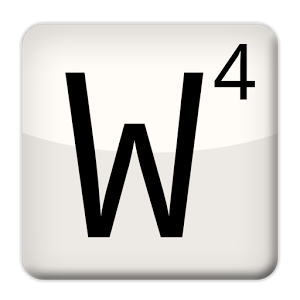 Wordfeud
[Speaker Notes: መጀመርታ ከተውርዳ ትደሊ ኣፕሊኬሽን ብምርካብ ንጅምር። ከም ኣብነት Wordfeud  ምስ Scrabble ተመሳሳሊ ዝኾነ ዓይነት ጻወታ ኮይኑ ገለ ዓመታት ይገብር ብጣዕሚ ህቡብ እዩ ነሩ።]
5
ኣፕሊኬሽን ኣውርድ።
iPad/iPhone
Android
Windows
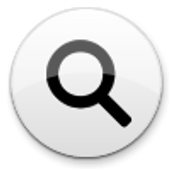 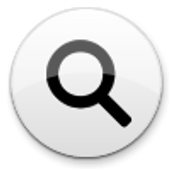 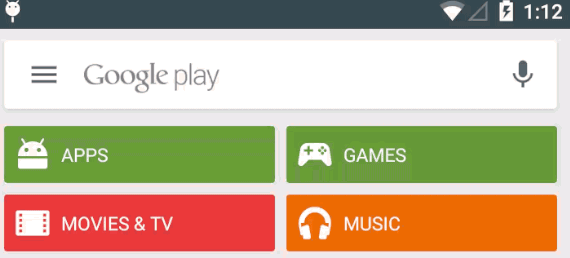 [Speaker Notes: መጀመርታ እዛ Wordfeud ትበሃል ኣፕሊኬሽን ኣብ ድኳን-ኣፕሊኬሽን ብምድላይ ይጅምር።]
5
ኣፕሊኬሽን ኣውርድ።
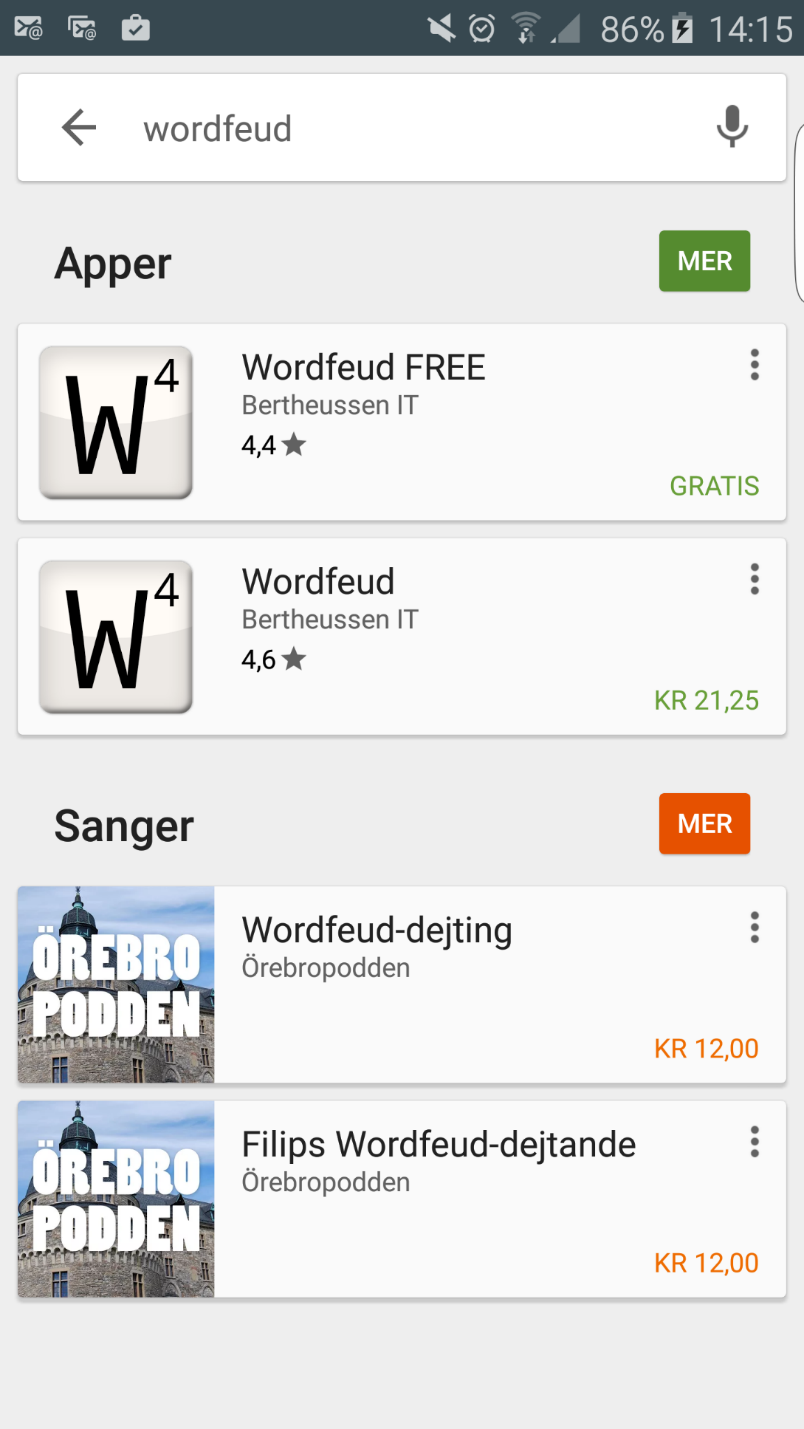 [Speaker Notes: ሕጂ ድማ ምስቲ ኣነ ዝደልዮ ዘለኹ ተዛመድቲ ዝኾኑ ኣፕሊኬሽናት ኣብ ሊስታ ይመጹለይ። 
 
ኣብዚ ይርእዮ ከምዘለኹ እተን ክልተ ላዕለዎት ውጽኢታት እየን ንዓይ ቀንዲ ዘገድሳኒ።]
5
ኣፕሊኬሽን ኣውርድ።
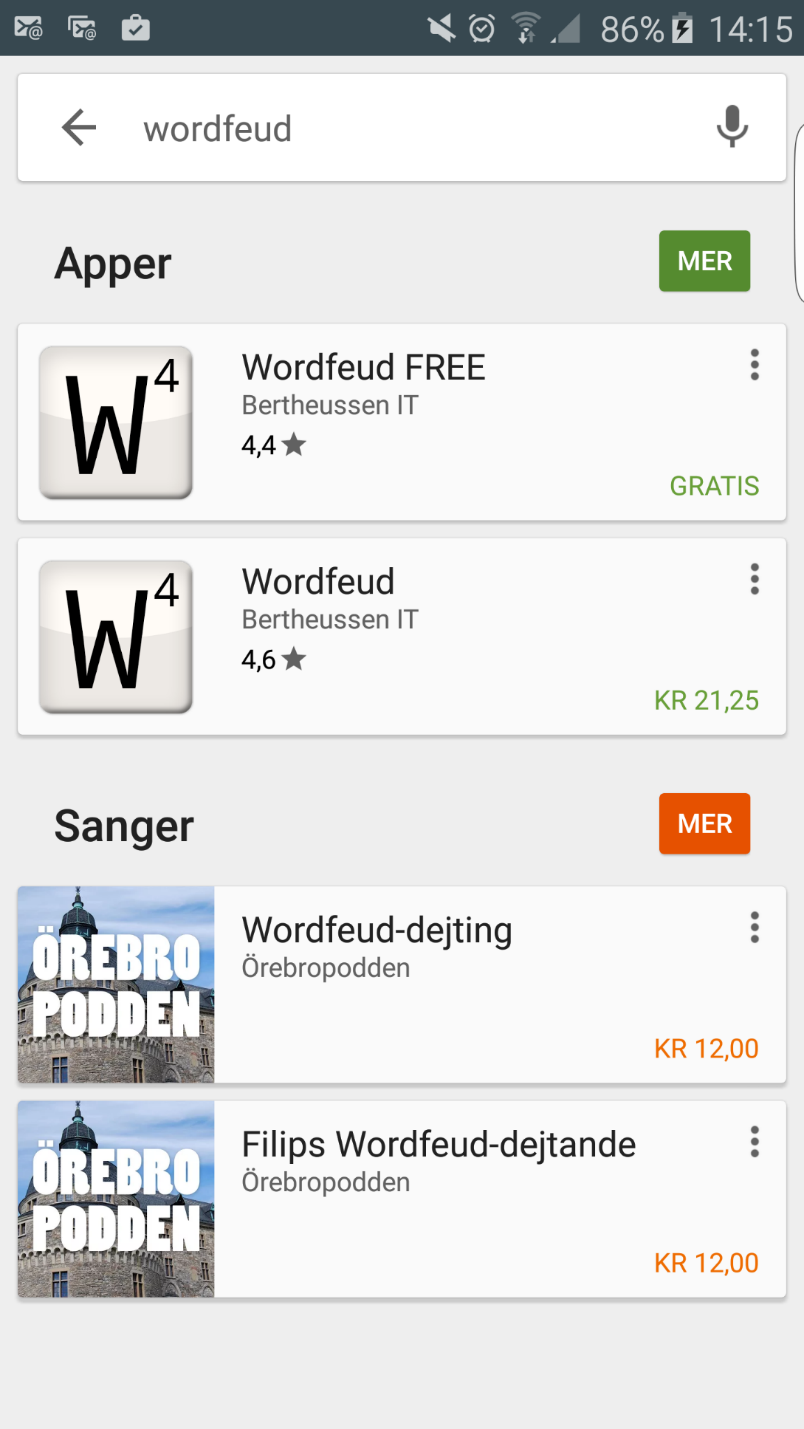 [Speaker Notes: ጽቡቕ ጌርና እንተደኣ ርኢናዮ እታ ሓንቲ ዓይነት Wordfeud ነጻ ምዃና ንርኢ…፣]
5
ኣፕሊኬሽን ኣውርድ።
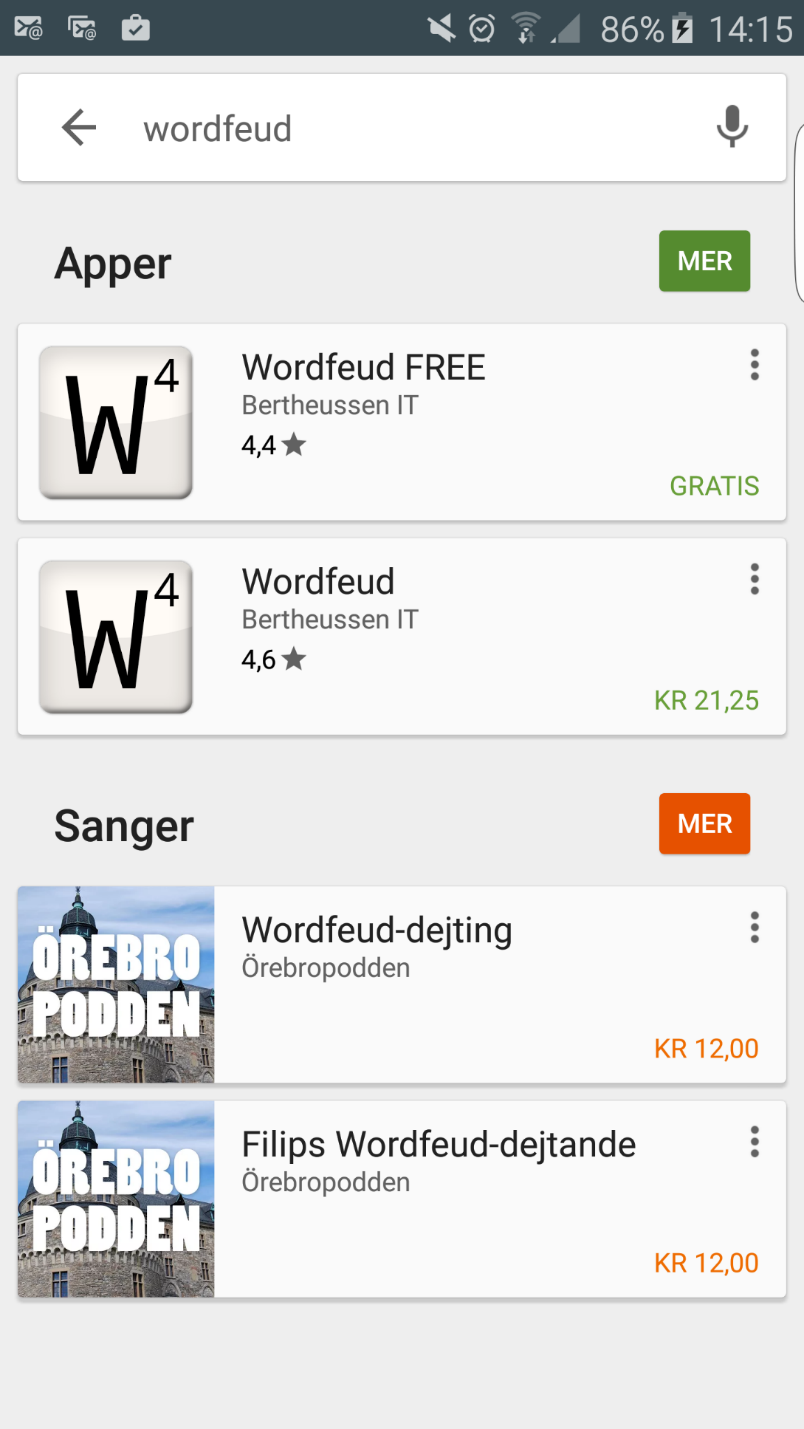 [Speaker Notes: እታ ካልኣይቲ ግን ክትከፍለላ ኣለካ። መብዛሕትኡ ግዜ እታ ነጻ ዝኾነት ኣድቨርታይዝመንት(መወዓውዒ) ስለዘለዋ እዩ፣ እታ ትኽፈላ ግን ብዘይ ኣድቨርታይዝመንት ስለዝኾነት እዩ። እንተተኻኢሉ መጀመርታ እታ ዘይትኽፈላ ኣፕሊኬሽን ምምራጽ እዩ ዝሓሸ፣ ማለት ቅድሚ  የዋጽኣኒ ዶ ኣየዋጽኣንን ኢልካ ገንዘብ ክትጥቀም ምውሳንካ። 
 
ገሊኦም ኣፕሊከሽናት ድማ ብናጻ ጥራሕ ዝርከቡ  ኣለዉ(ግድን ኣድቨርታይዝመንት ኣለዎም ማለት ኣይኮነን)፣ ገሊኦም ኣፕሊኬሽናት ድማ ከይከፈልካ ከተውርዶም ዘይትኽእል ውን ኣለዉ። 
 
እታ ኣፕሊኬሽን ከየውረድኩዋ ከለኹ ዝያዳ ብዛዕባኣ ንኸንብብ መሊሰ ይጥውቕ።]
5
ኣፕሊኬሽን ኣውርድ።
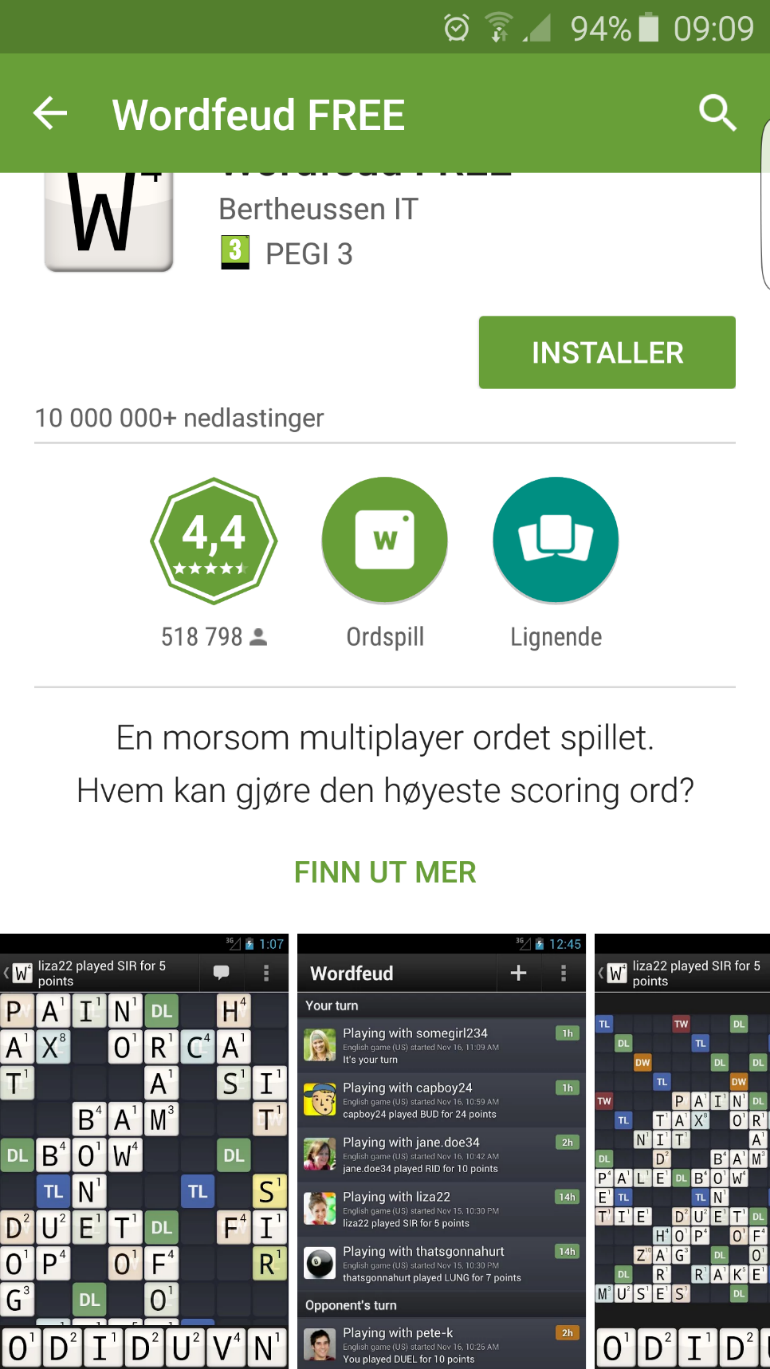 [Speaker Notes: ብዛዕባ ኣፕሊኬሽን ሓበሬታ ትረኽበሉን ተውርደሉን ገጽ ከምዚ ይመስል። ከከም ትጥቀመሉ ድኳን ኣፕሊኬሽን፣ ከምኡውን ከከምቲ ትጥቀመሉ ታብለት ወይ ስማርት-ተለፎን  ይፈላለ እዩ። 
 
እዚ ስእሊ  ድማ ብዛዕባ ነጻ ዝኾነት Wordfeud ሓበሬታ የርእየና ኣሎ።]
5
ኣፕሊኬሽን ኣውርድ።
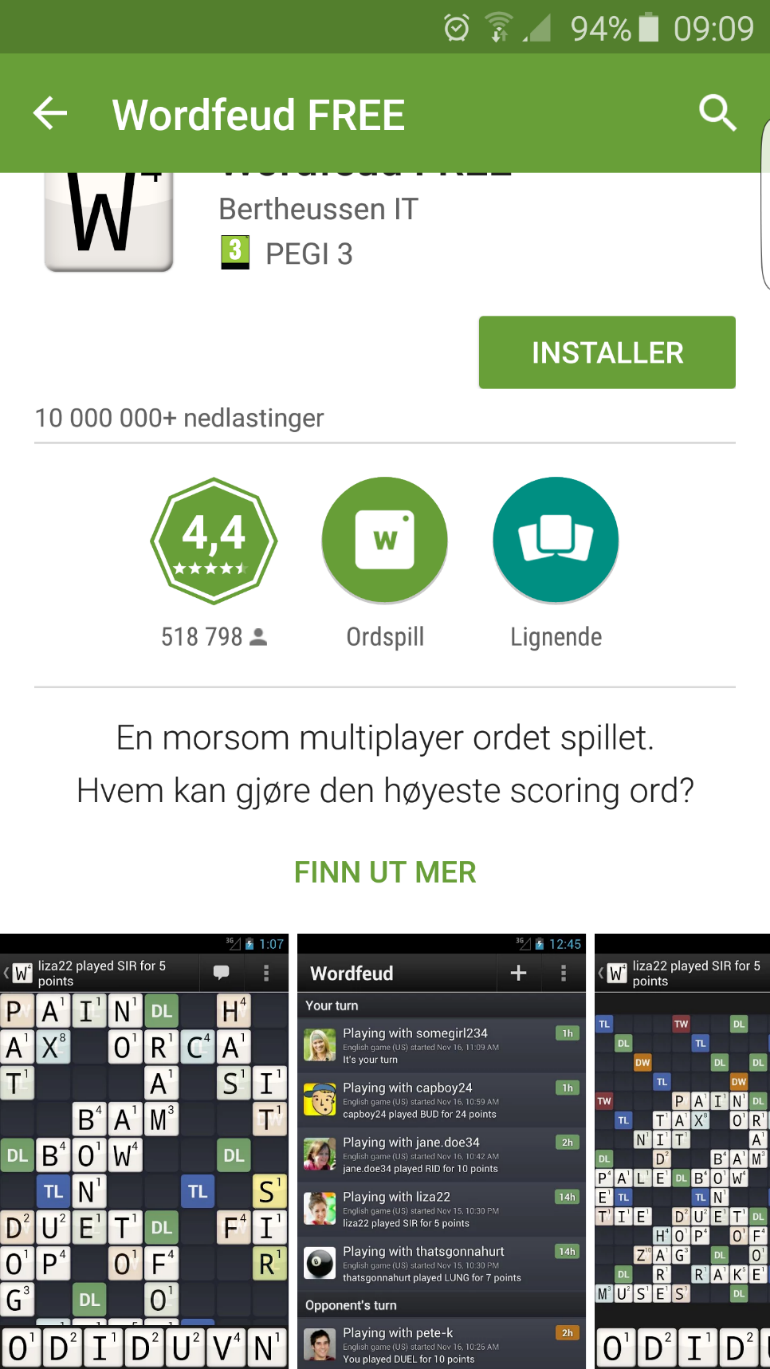 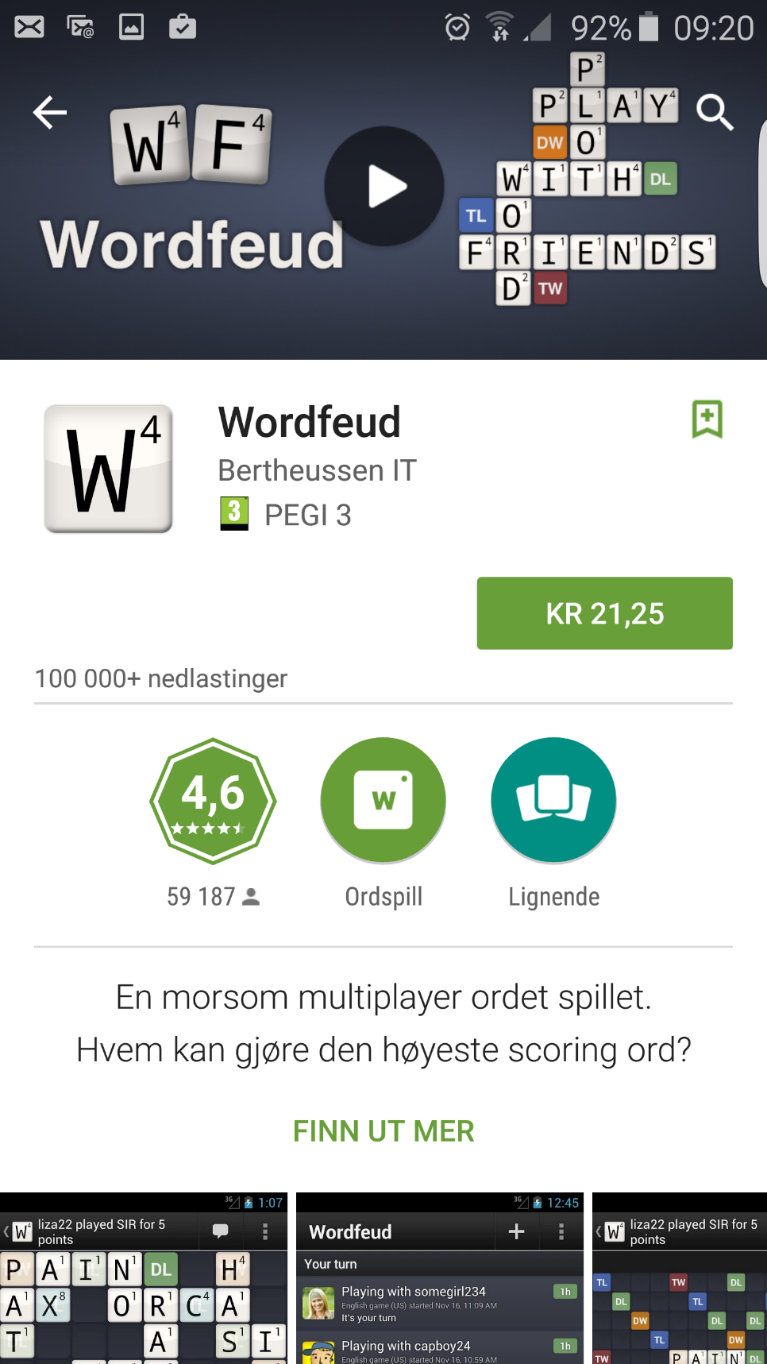 [Speaker Notes: እታ ትኽፈላ ዓይነት ከኣ ከመይ ከም ትመስል ኣብዚ ክንርእያ ንኽእል።]
5
ኣፕሊኬሽን ኣውርድ።
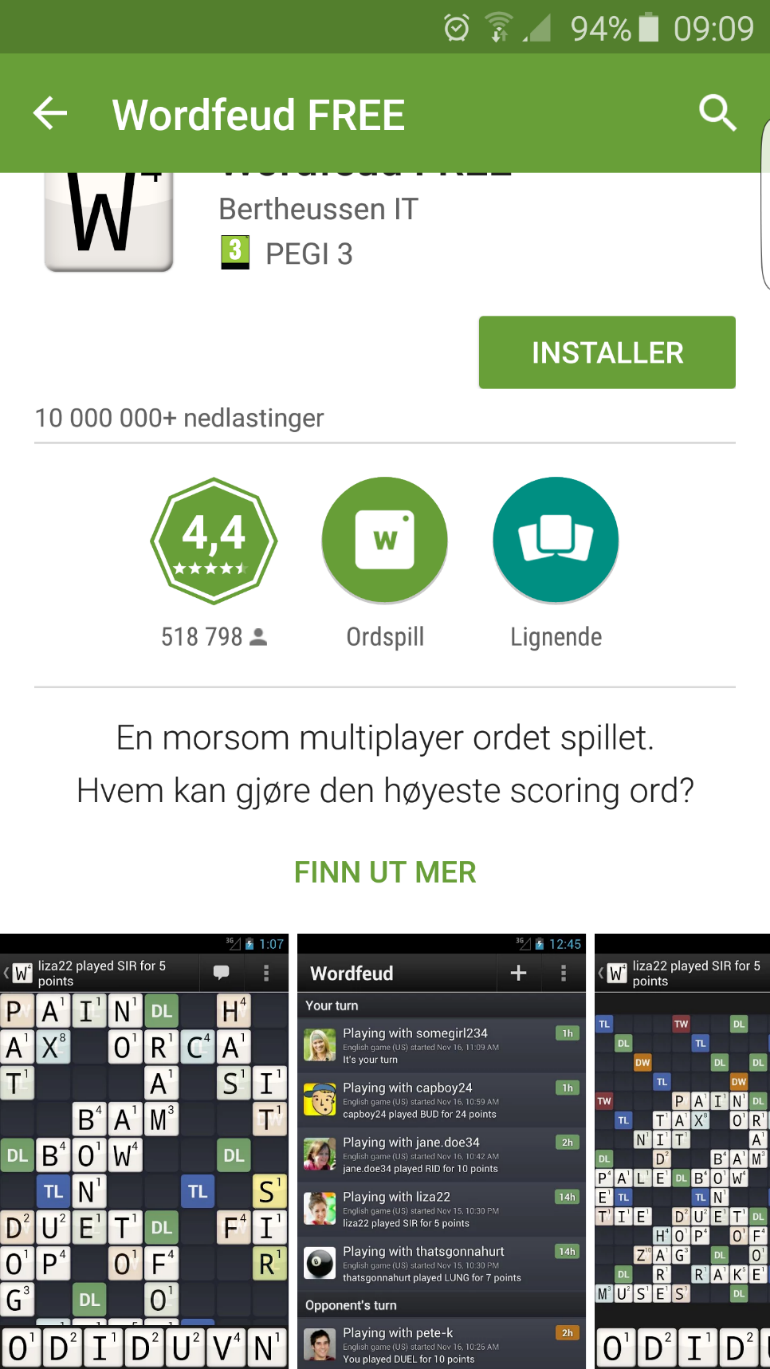 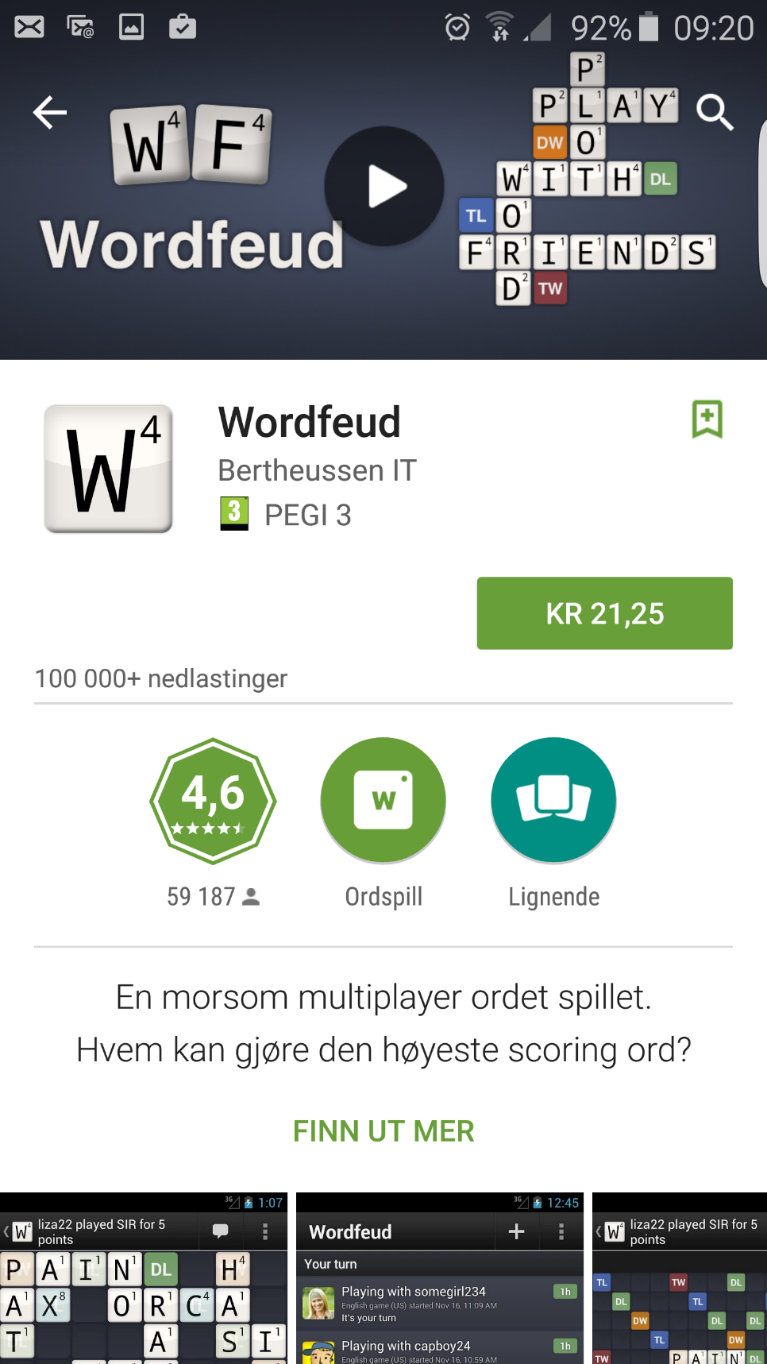 [Speaker Notes: ነታ ኣፕሊኬሽን ንኸተውርዳ ኣብ ላዕለዋይ ጫፍ ናይቲ ገጽ ዘላ መጠወቒት ክትጥውቕ ኣለካ፣ ኣብ ጎኒ ምስሊ ኣፕሊኬሽን ትህሉ ትኸውን እያ። 
ኣብቲ መጠወቒ ዝጸሓፍ ጽሑፍ ከከም እቲ ትጥቀመሉ ድኳን-ኣፕሊኬሽን ይፈላለ እዩ።]
5
ኣፕሊኬሽን ኣውርድ።
iPad/iPhone
19,00 kr
eller
HENT
[Speaker Notes: ኣብ ኣይፓድ ወይ ኣይፎን "hent” ማለት ``ኣምጽእ`` ዝብል ወይ ድማ ዋጋ ናይቲ ኣፕሊኬሽን እዩ ዝጸሓፎ።]
5
ኣፕሊኬሽን ኣውርድ።
iPad/iPhone
19,00 kr
eller
HENT
KJØP
INSTALLER
eller
[Speaker Notes: ኣብታ "hent” ትብል ምስ ጠወቕካ ድማ "Installer"፣ ``ኣእቱዋ`` ትብል ሓንሳብ ትጥውቓ። እታ ኣፕሊኬሽን ትኽፈላ እንተ ኾይና ድማ ኣብ ዋጋኣ ትጥውቕ፣ ሽዑ kjøp ``ግዛእ`` ዝብል ክመጽእ እዩ።]
5
ኣፕሊኬሽን ኣውርድ።
iPad/iPhone
19,00 kr
eller
HENT
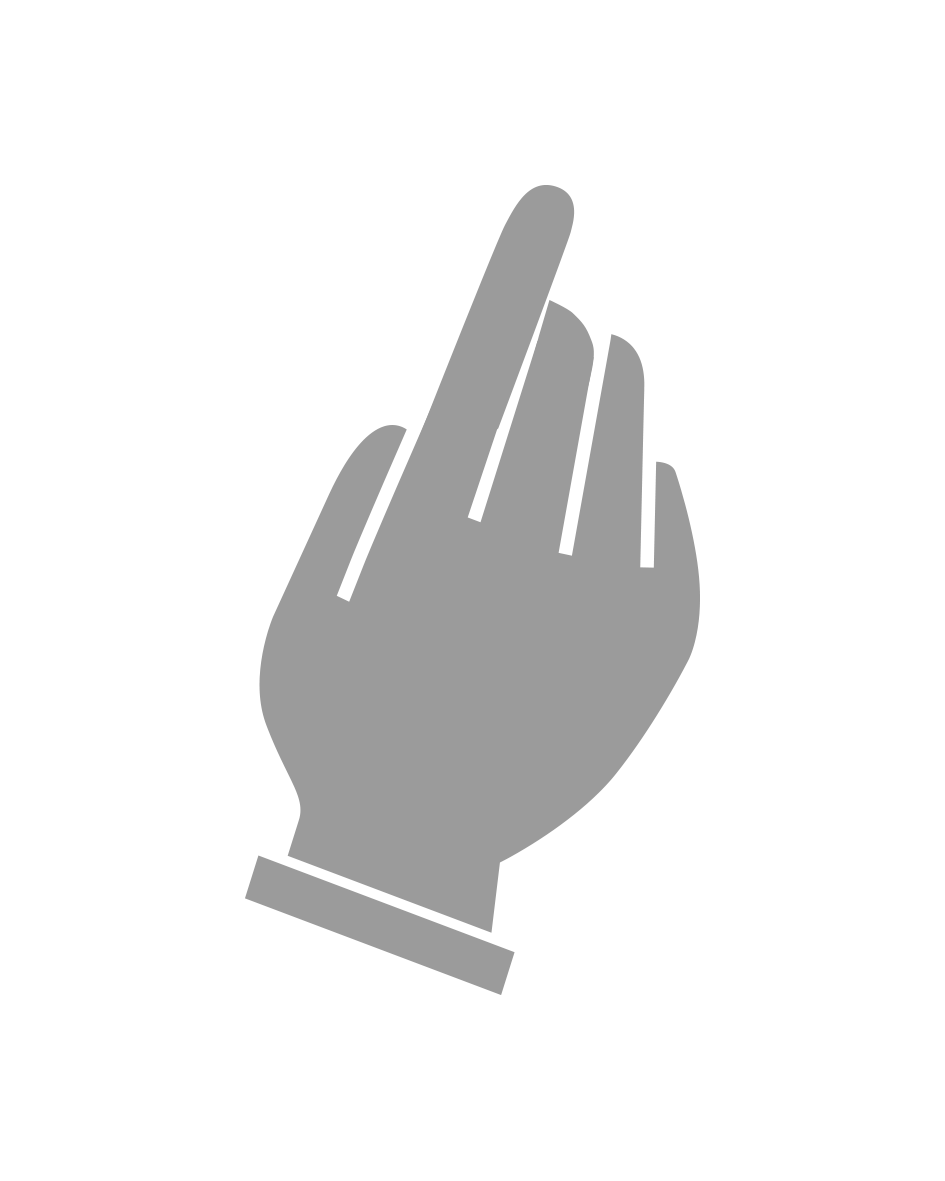 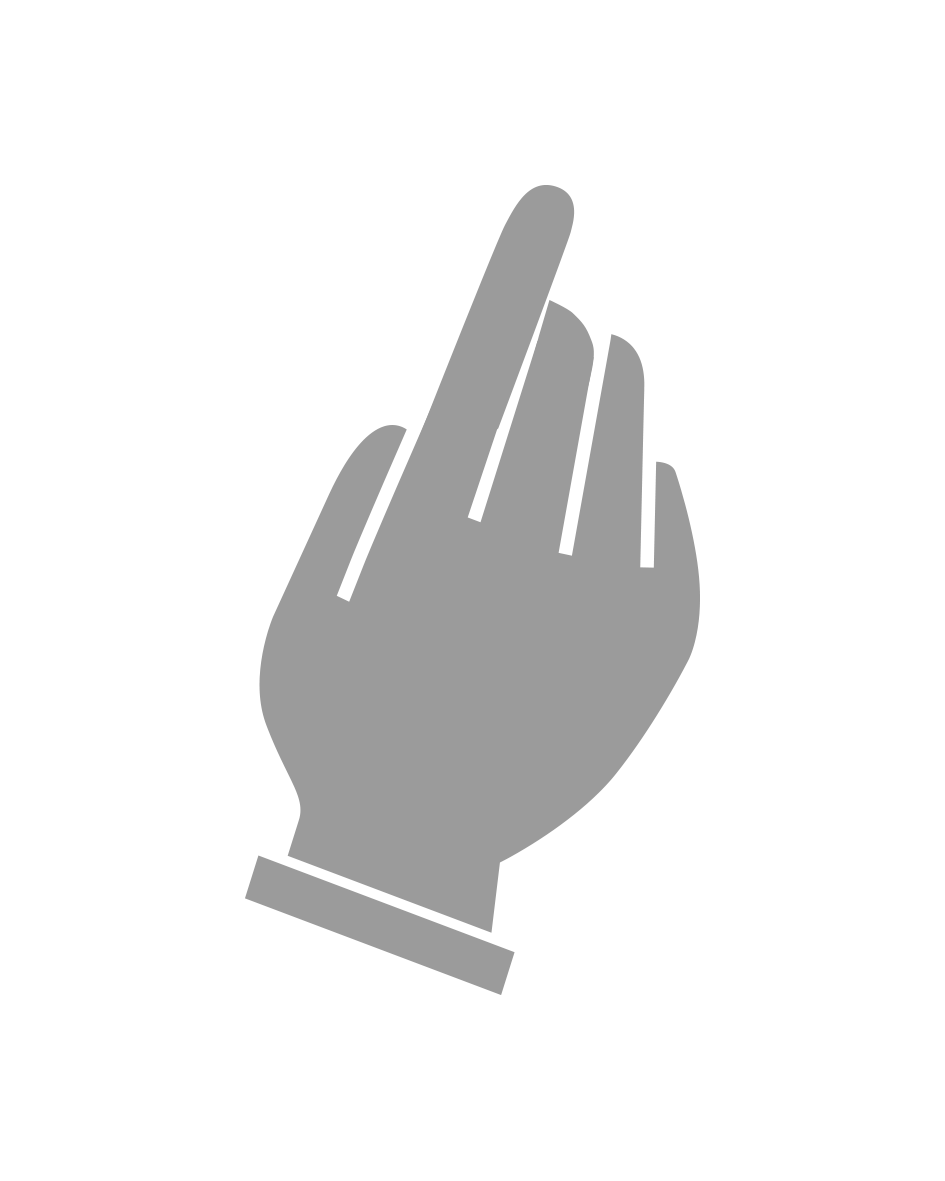 KJØP
INSTALLER
eller
[Speaker Notes: ከተውርዳ ወይ ነታ ኣፕሊኬሽን ንኽትገዝኣ መሊስካ ጠውቃ።]
5
ኣፕሊኬሽን ኣውርድ።
Android
Windows
INSTALLER
INSTALLER
eller
eller
19,00 kr
19,00 kr
[Speaker Notes: ኣብ ኣንድሮይድን ዊንዶውስን ዝዓይነተን ተለፎናት ኣብ "Installer" ማለት ``ኣእቱ`` ወይ ኣብታ ዋጋ ዘለዋ መጠወቒት ሓንሳብ ትጥውቕ። 
ገለኹም ብዛዕባ መኽፈሊ ካርድ ሓበሬታ ኣእትዉ ዝብል ሓበሬታ ይመጻኩም ይኸውን፣ ሽዑ ድማ ኣብ ስክሪን ዘሎ መምርሒታት ትኽተሎ። መብዛሕትኡ ግዜ እዚ ሓንሳብ ጥራሕ እዩ ምግባር ዘድልየካ። 
ድኳን-ኣፕሊኬሽን ነቲ ካርድ ትዝክረልካ እያ፣ ንስኻ ከየፍቀድካ ከኣ ካብ ካርድካ ገንዘብ ኣይውሰድን እዩ።]
5
ኣፕሊኬሽን ኣውርድ።
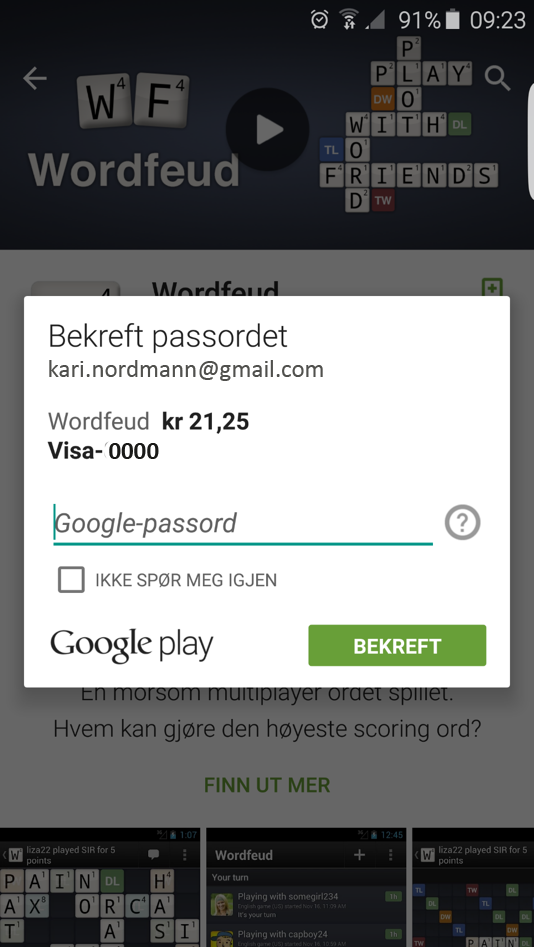 [Speaker Notes: ገለኹም ነታ ኣፕሊኬሽን ንኸተውርዱዋ ፓስዎርድ ጸሓፉ ዝብል ሓበሬታ ክወሃበኩም እዩ። ፓስዎርድ ጽሒፍካ "Bekreft" ``ኣረጋግጽ`` ወይ ‘’Godta’’ ``ተቐበል`` ኣብ ዝብል ጠውቕ። 
ገለኹም ነታ ኣፕሊኬሽን ንኸተውርዱዋ ናይ ኣጻብዕ ምልክት ተጠቐሙ ዝብል ሓበሬታ ክመጻኩም ይኽእል እዩ።]
5
ኣፕሊኬሽን ኣውርድ።
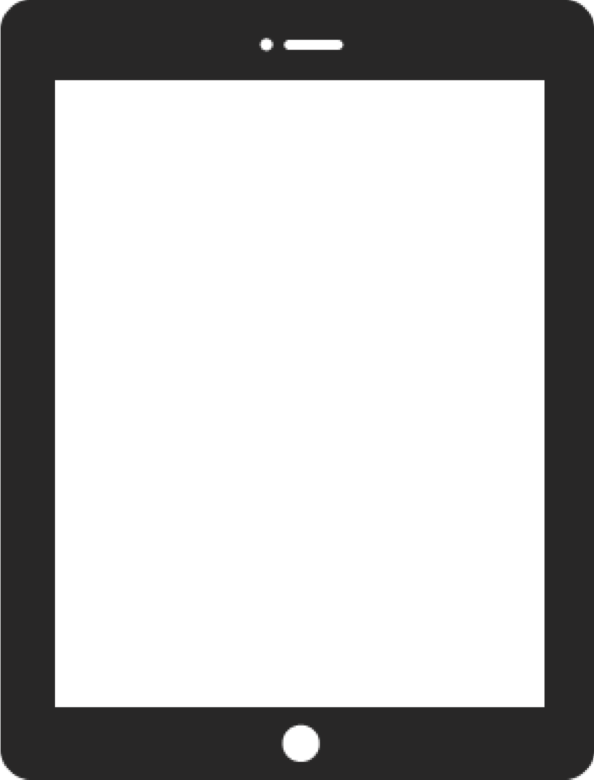 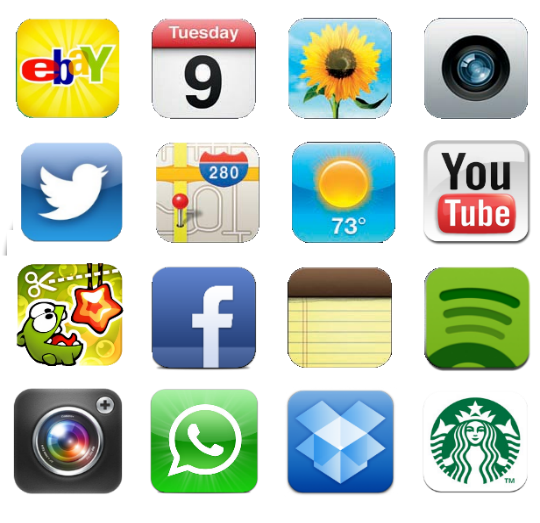 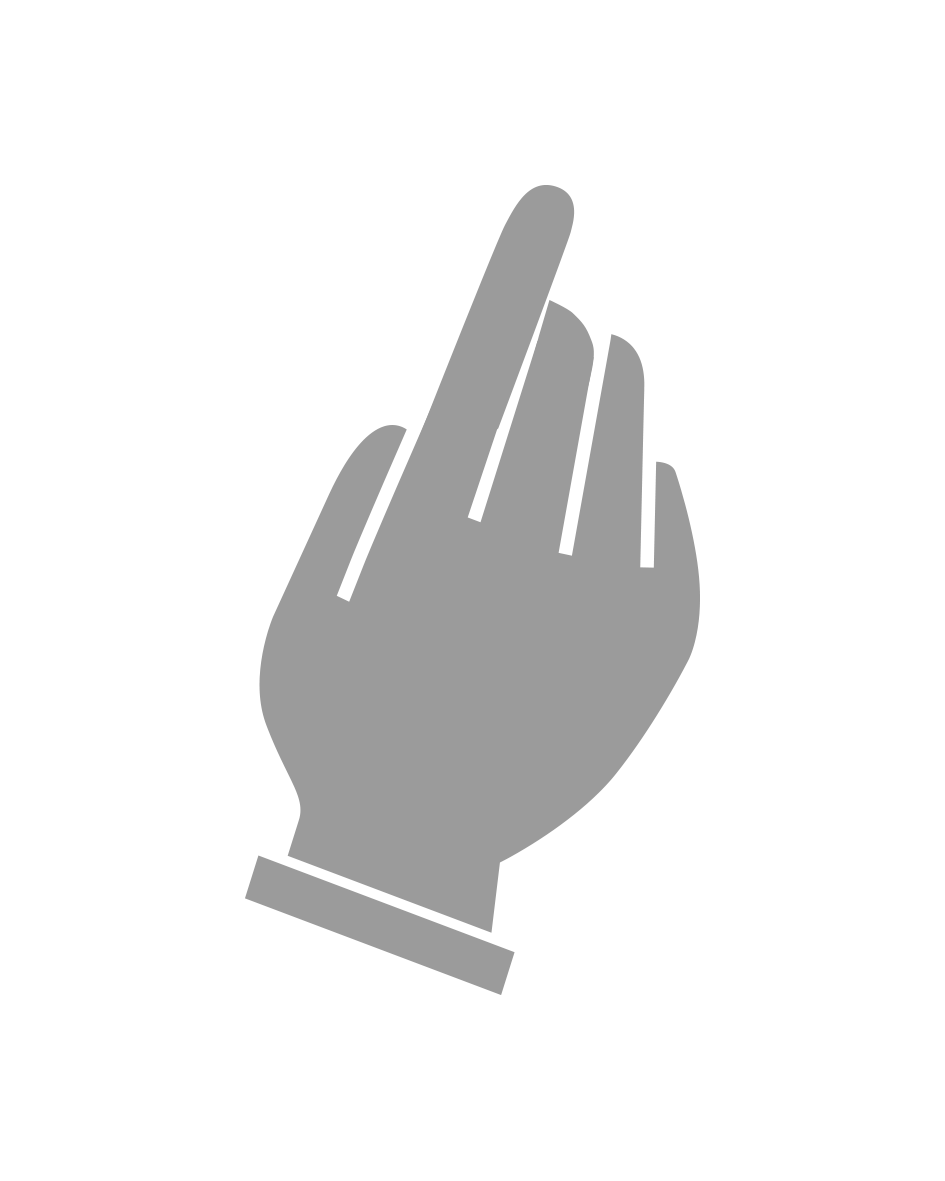 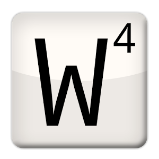 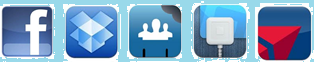 [Speaker Notes: እታ ኣፕሊኬሽን ምውራድ ምስ ወደአት ምስተን ካልኦት ኣፕሊኬሽናት ኣብ ተለፎንካ ወይ ታብለትካ ዘለዋ ትጽንበር። ኣብ ኣፕሊከሽናት ብምግንጻል ከኣ ምስሊ ናይታ ሓዳስ ኣፕሊኬሽን ትረኽባ።]
5
ኣፕሊኬሽን ኣውርድ።
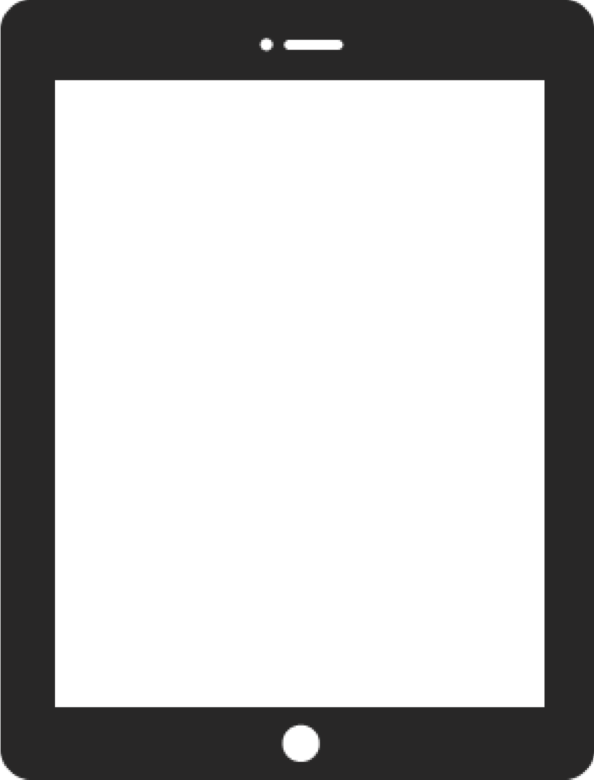 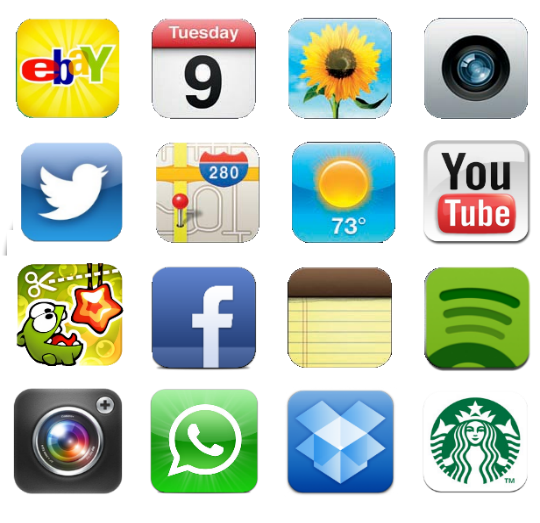 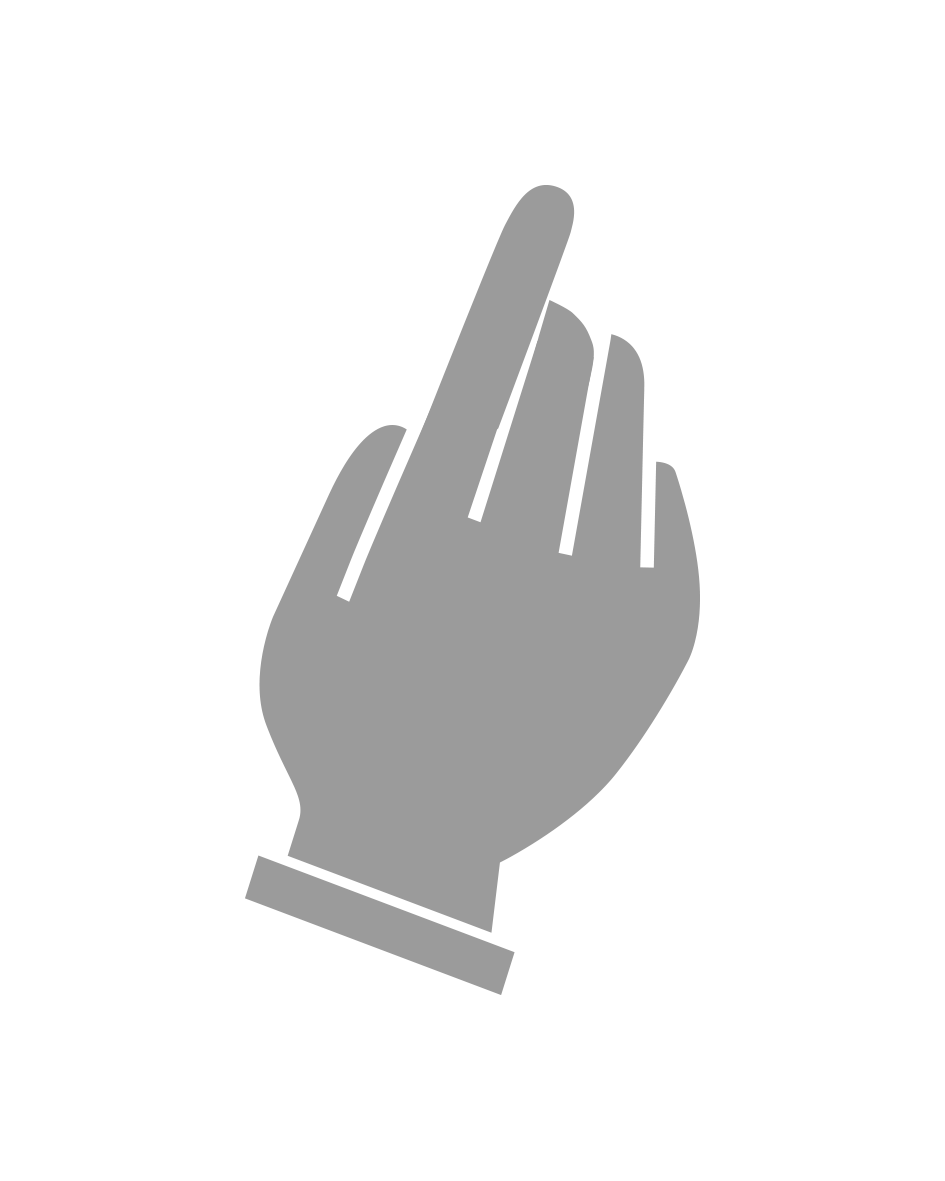 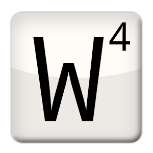 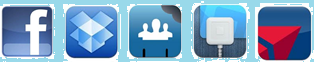 [Speaker Notes: ሕጂ ነታ ኣፕሊከሽን ንኽትከፍታ ክትጥውቓ ትኽእል፣ ልክዕ ከምቶም ካልኦት ኣፕሊከሽናት ኣብ ተለፎንካ ቕድሚ ሕጂ ዝኸፈትካዮም። 
 
ቅድሚ ምቕጻልካ ኩላቶም ኣፕሊኬሽን ኣውሪዶም ኣብ ማሺኖም መሊሶም ከምዝረኸቡዎ ኣረጋግጽ።]
ኣፕሊከሽናት ምድምሳስ
Del 6
6
ኣፕሊከሽናት ምድምሳስ
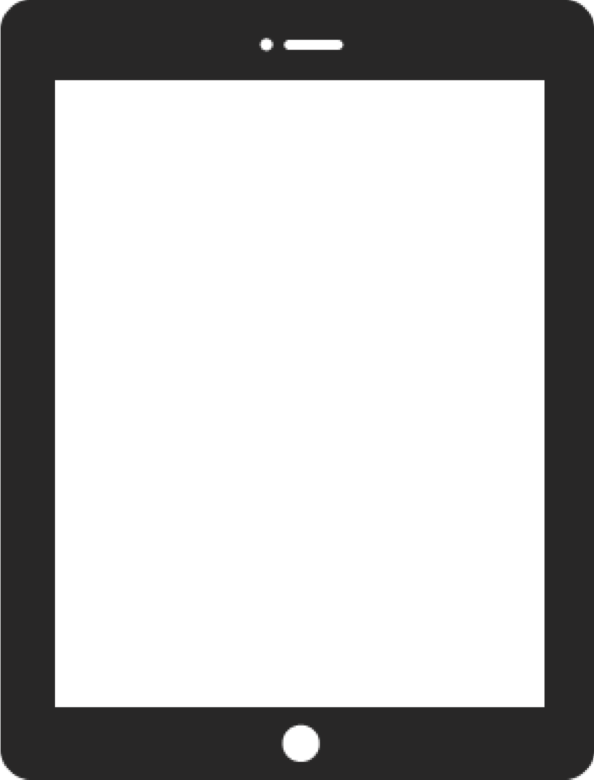 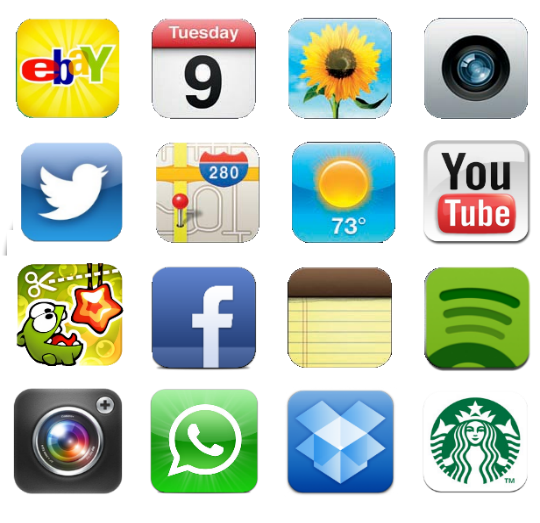 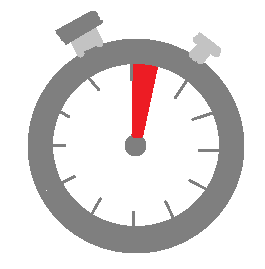 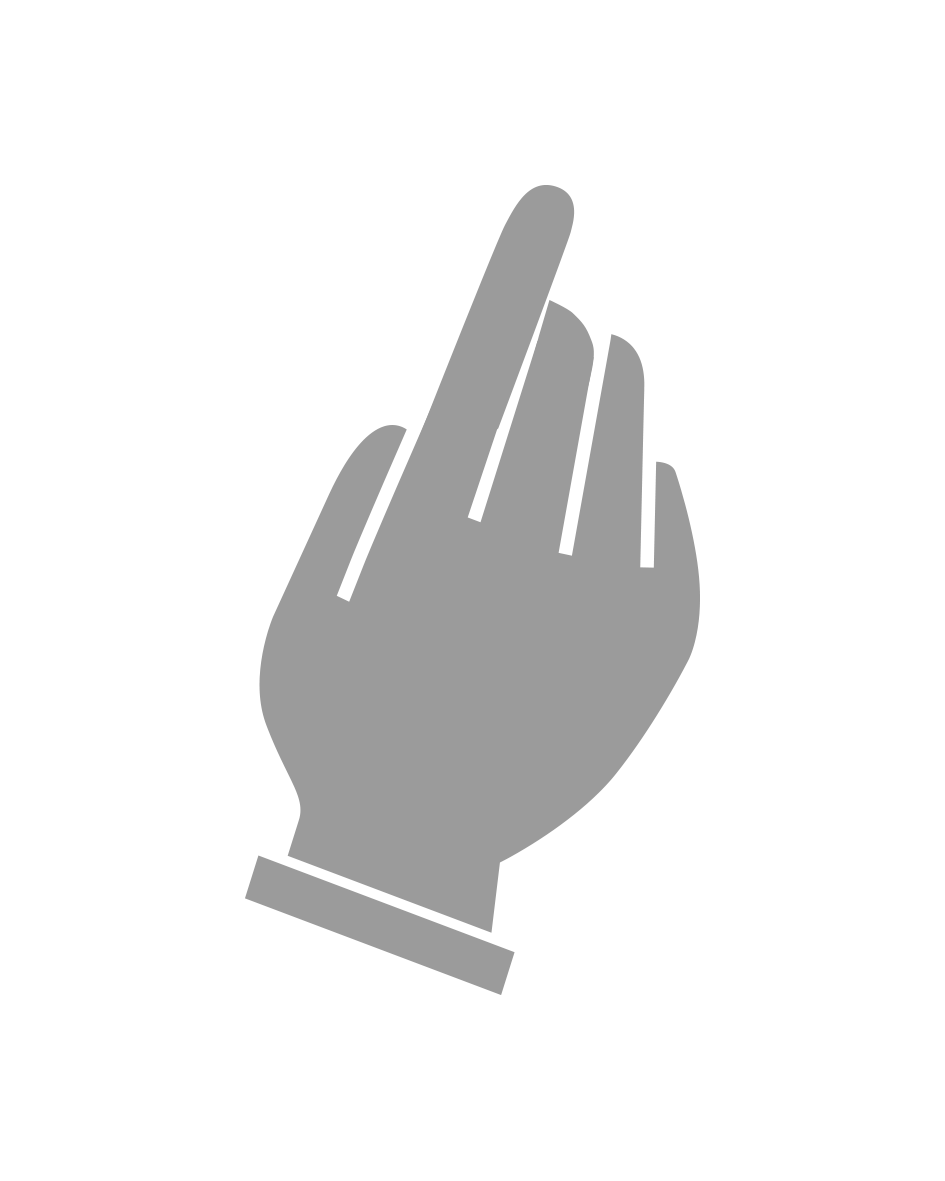 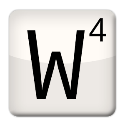 00:00:01
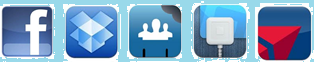 [Speaker Notes: ሓንሳብ ሓንሳብ ኣፕሊከሽን ካብ ስማርት-ተለፎን ወይ ኣይፓይድካ ከተልግስ ትደሊ ኢኻ። ገሊኦም ኣፕሊከሽናት ምስተን ታብለት ወይ ተለፎን ዝመጻ ስለዝኾና ምድምሳስ ኣይከኣልን እዩ፣ ይኹን ደኣ እምበር ኩለን ባዕልኻ ዘውረድካየን ኣፕሊከሽናት ግን ከተልግሰን ትኽእል ኢኻ። 
መጀመርታ ከተልግሳ ዝደለኻያ ኣፕሊከሽን ክትረኽባ ኣለካ። 
ኣጻብዕኻ ኣንብረላ፣ ሽዑ ድማ ጸቒጥካ ንሓደ ካልኢት ዝኸውን ሓዛ። ሕጂ ኣብ ስክሪንካ ገለ ነገር ክኽሰት እዩ።]
6
ኣፕሊከሽናት ምድምሳስ
iPad/iPhone
Android
Windows
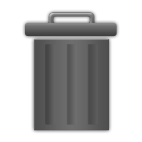 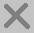 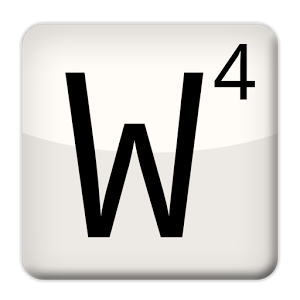 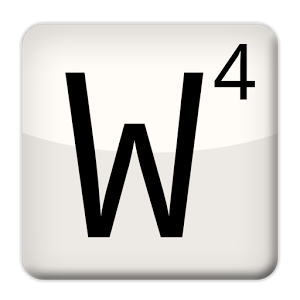 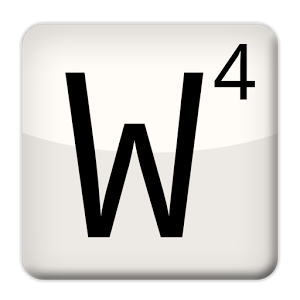 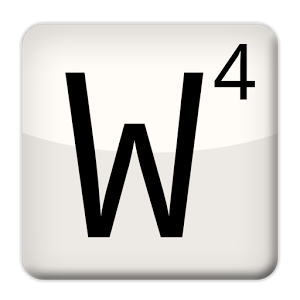 AVINSTALLER
[Speaker Notes: ኣይፓድ ወይ ኣይፎን ዝጥቀሙ  ኩለን ምስልታት ኣብ ስክሪን ዘለዋ ከንቀጥቅጣን ኣብ ጸጋማይ ኩርንዐን ድማ አክስ ክወጸን ክትርእዩ ኢኹም። 
 
እቶም ኣንድሮይድ ትጥቀሙ ድማ ኣብ ላዕለዋይ ጫፍ ስክሪን ሞግሓፊ ዘለዋ መስመር ክመጻልኩም እዩ። እታ ኣጻብዕ ካብታ ኣፕሊከሽን እንተፈኒኹማ ድማ ናብ ንቡር ይምለስ። 
ተጠቀምቲ ዊንዶውስ ድማ ኣብ ስክሪን "Avinstaller" ወይ ``እለዮ`` ዝብል ይመጻሎም።]
6
ኣፕሊከሽናት ምድምሳስ
iPad/iPhone
Android
Windows
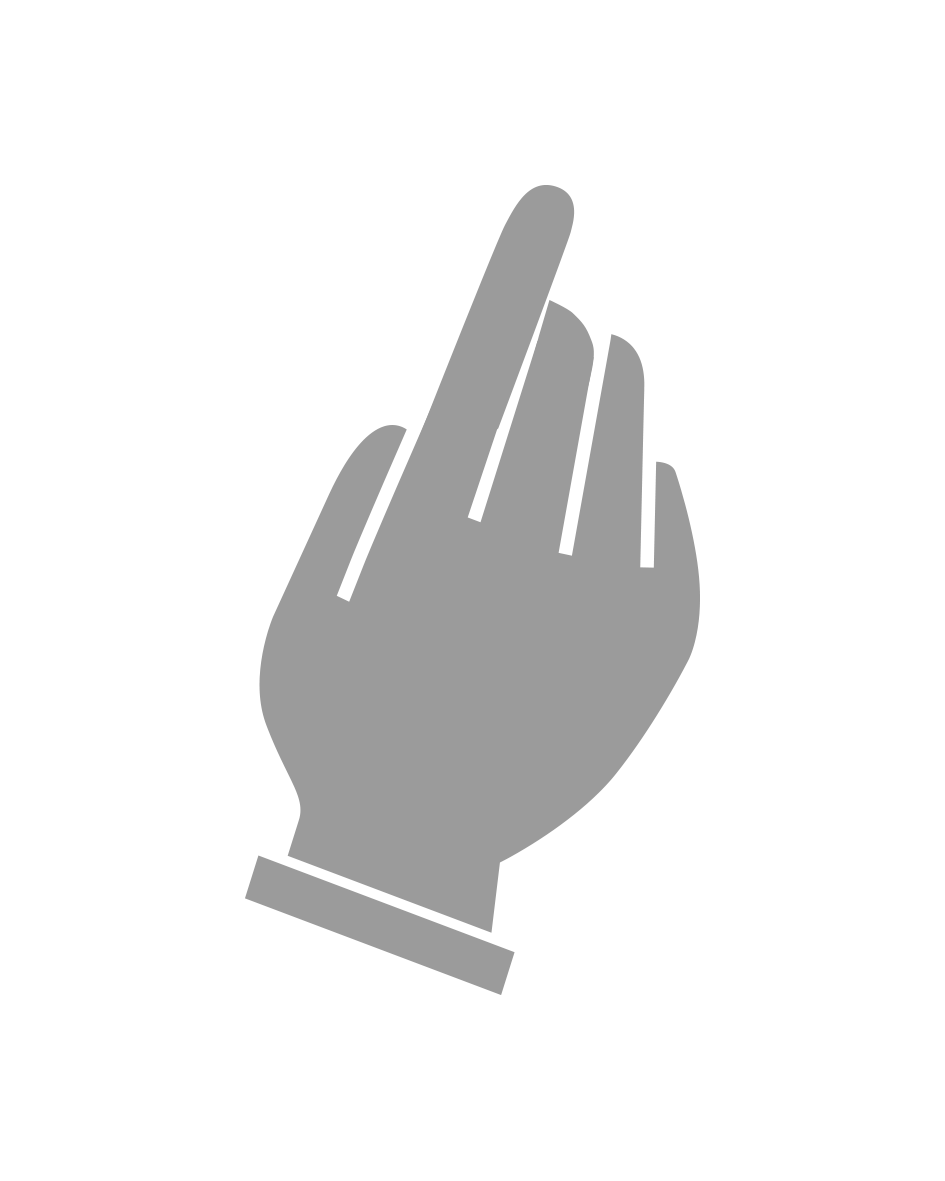 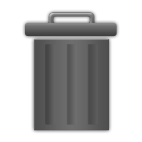 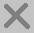 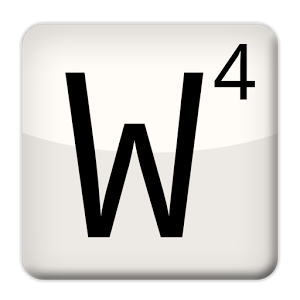 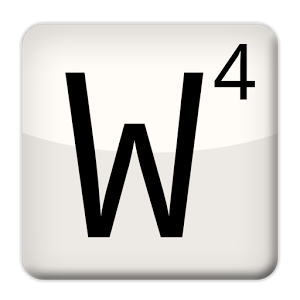 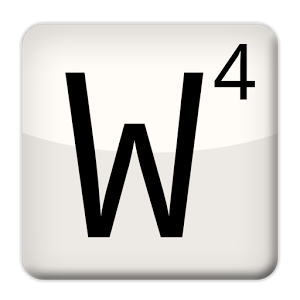 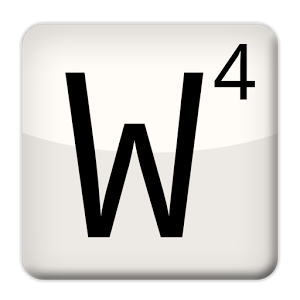 AVINSTALLER
[Speaker Notes: ኣብ ኣይፓድ ወይ ኣይፎን ንኽትኣልያ ነታ አክስ ኢኻ ትጥውቓ። ሽዑ ነታ "hjem" ትብሃል መጠወቒት ትጥውቓ እተን ምስልታት ምንቕናቕ ጠጠው ንኸብላ።]
6
ኣፕሊከሽናት ምድምሳስ
iPad/iPhone
Android
Windows
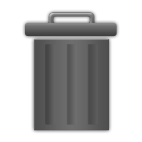 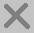 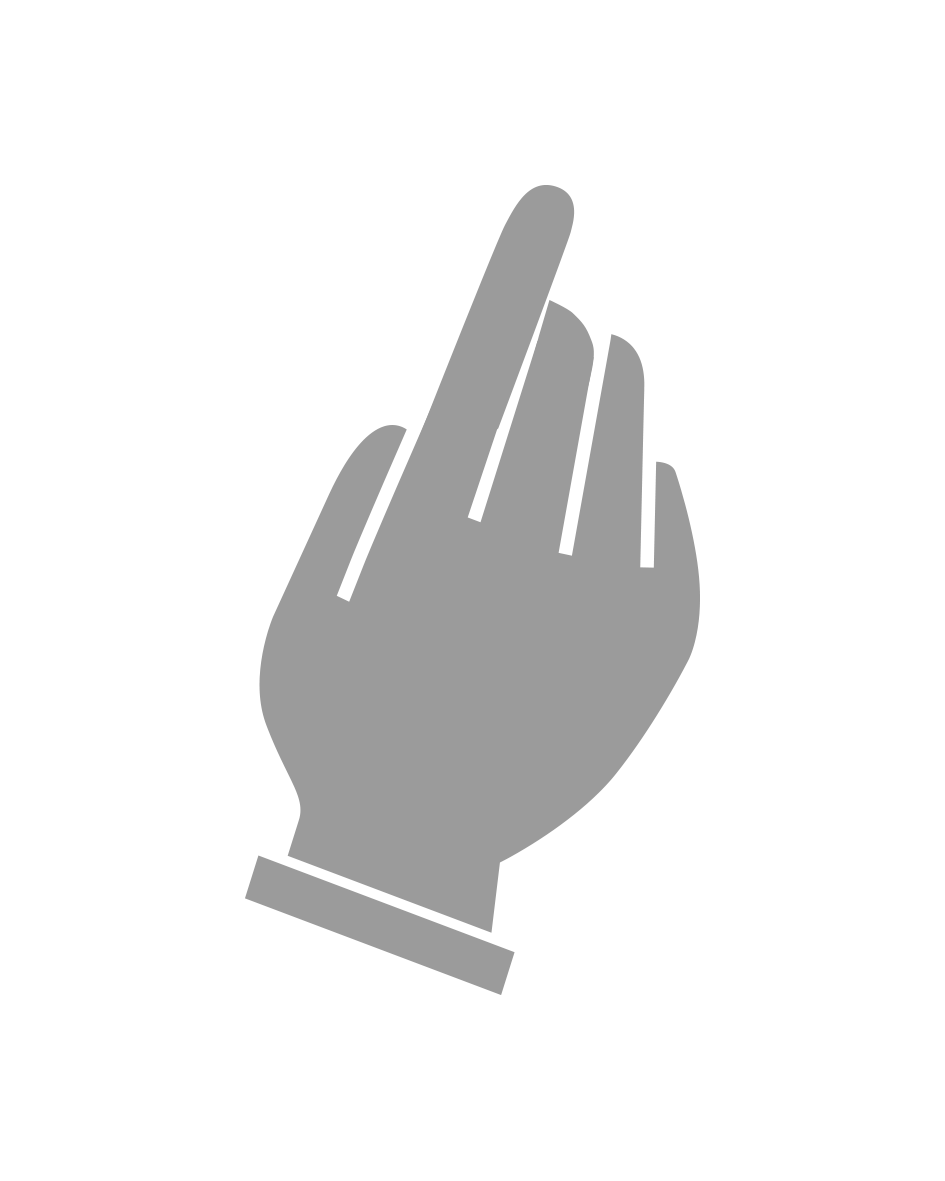 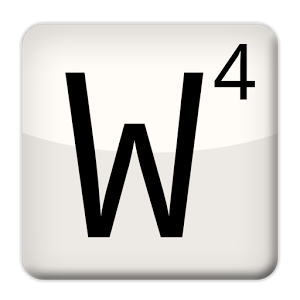 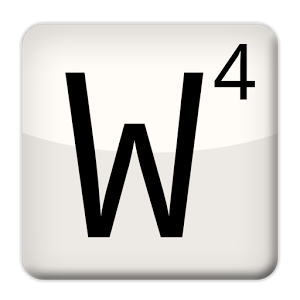 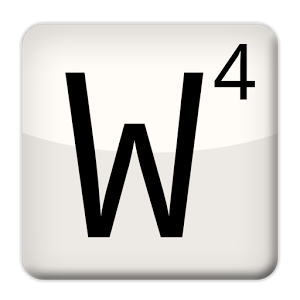 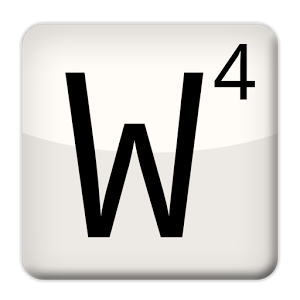 AVINSTALLER
[Speaker Notes: ተጠቀምቲ ኣንድሮይድ ድማ ብኣጻብዕቶም ነቲ ፕሮግራም ኣብ ስክሪን ንላዕሊ ስሒቦም…..]
6
ኣፕሊከሽናት ምድምሳስ
iPad/iPhone
Android
Windows
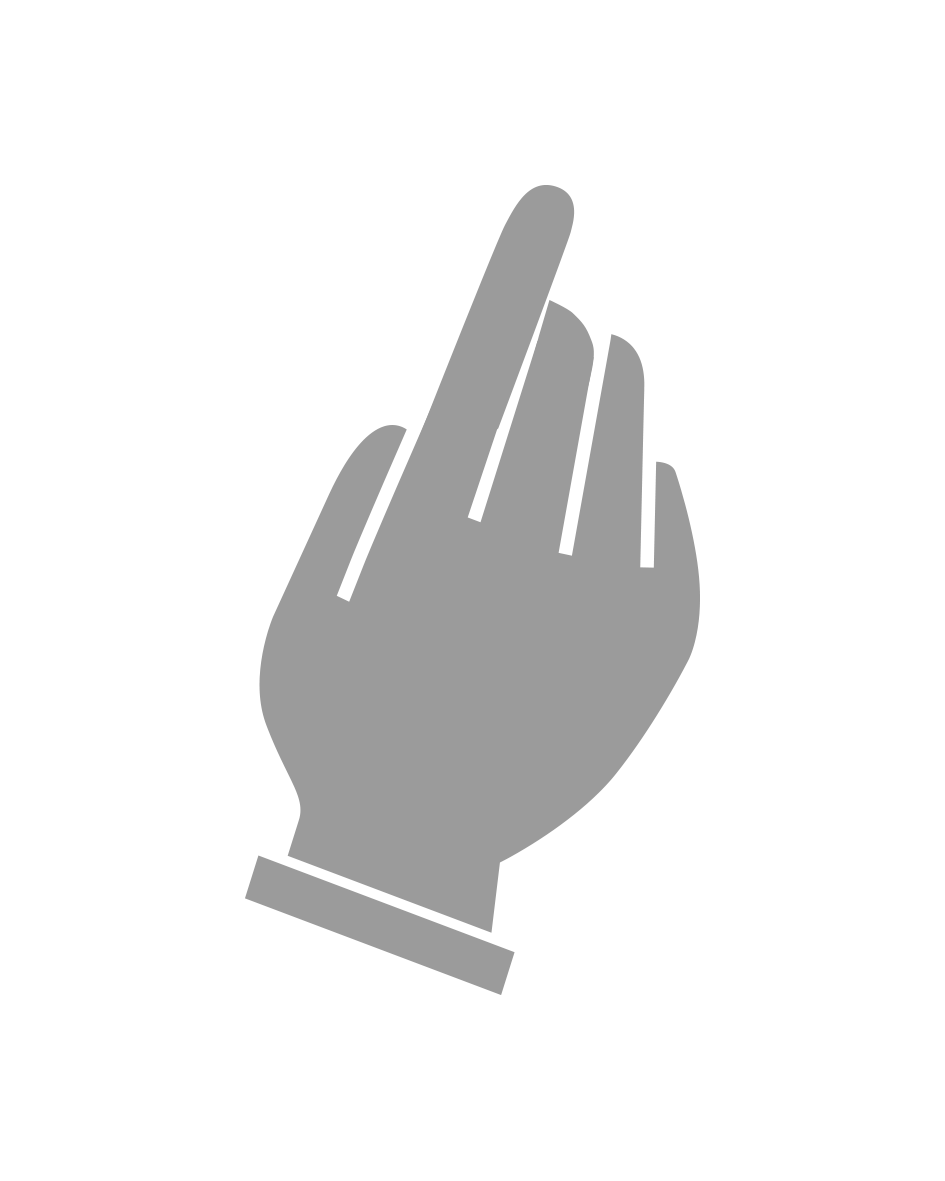 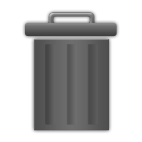 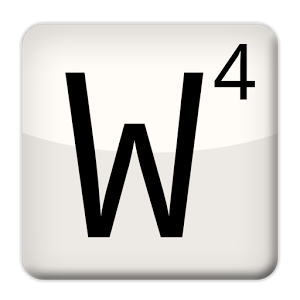 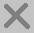 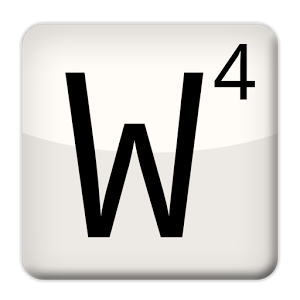 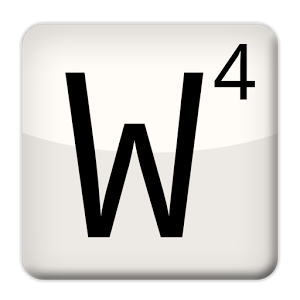 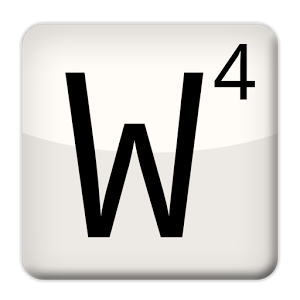 AVINSTALLER
[Speaker Notes: …ኣብ ሞግሓፊ የእትዮም….]
6
ኣፕሊከሽናት ምድምሳስ
iPad/iPhone
Android
Windows
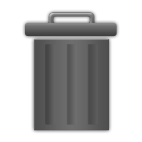 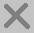 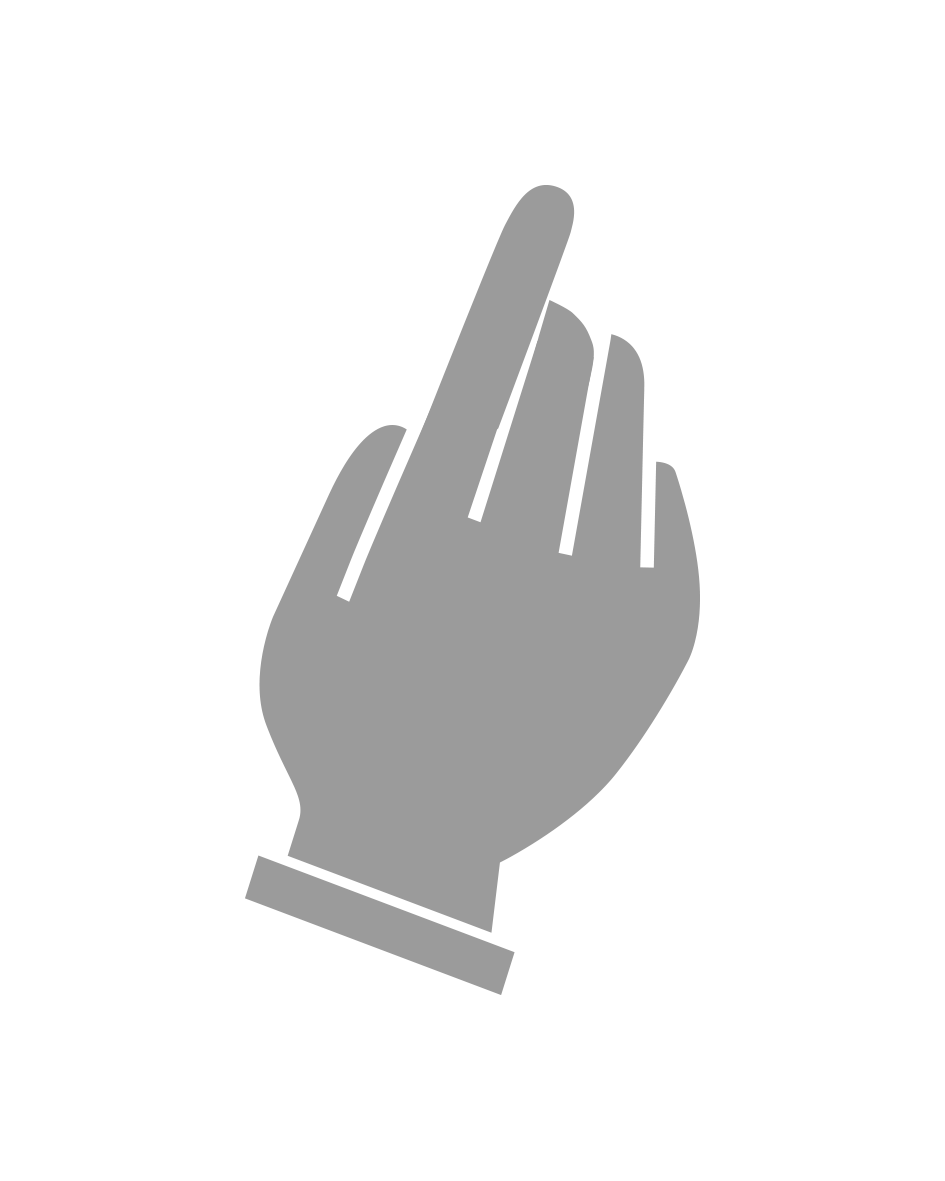 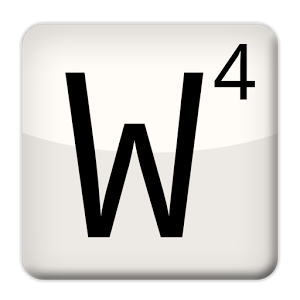 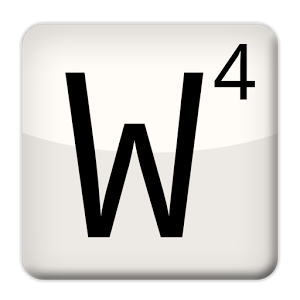 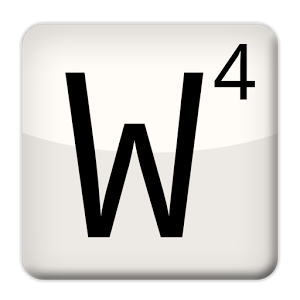 AVINSTALLER
[Speaker Notes: …ይፍንዉዎ።]
6
ኣፕሊከሽናት ምድምሳስ
iPad/iPhone
Android
Windows
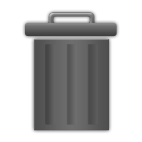 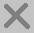 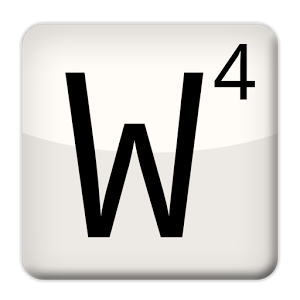 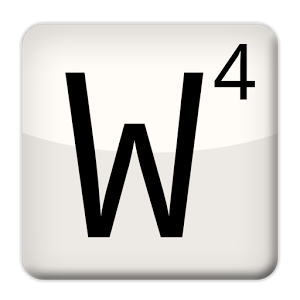 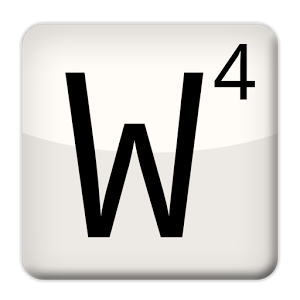 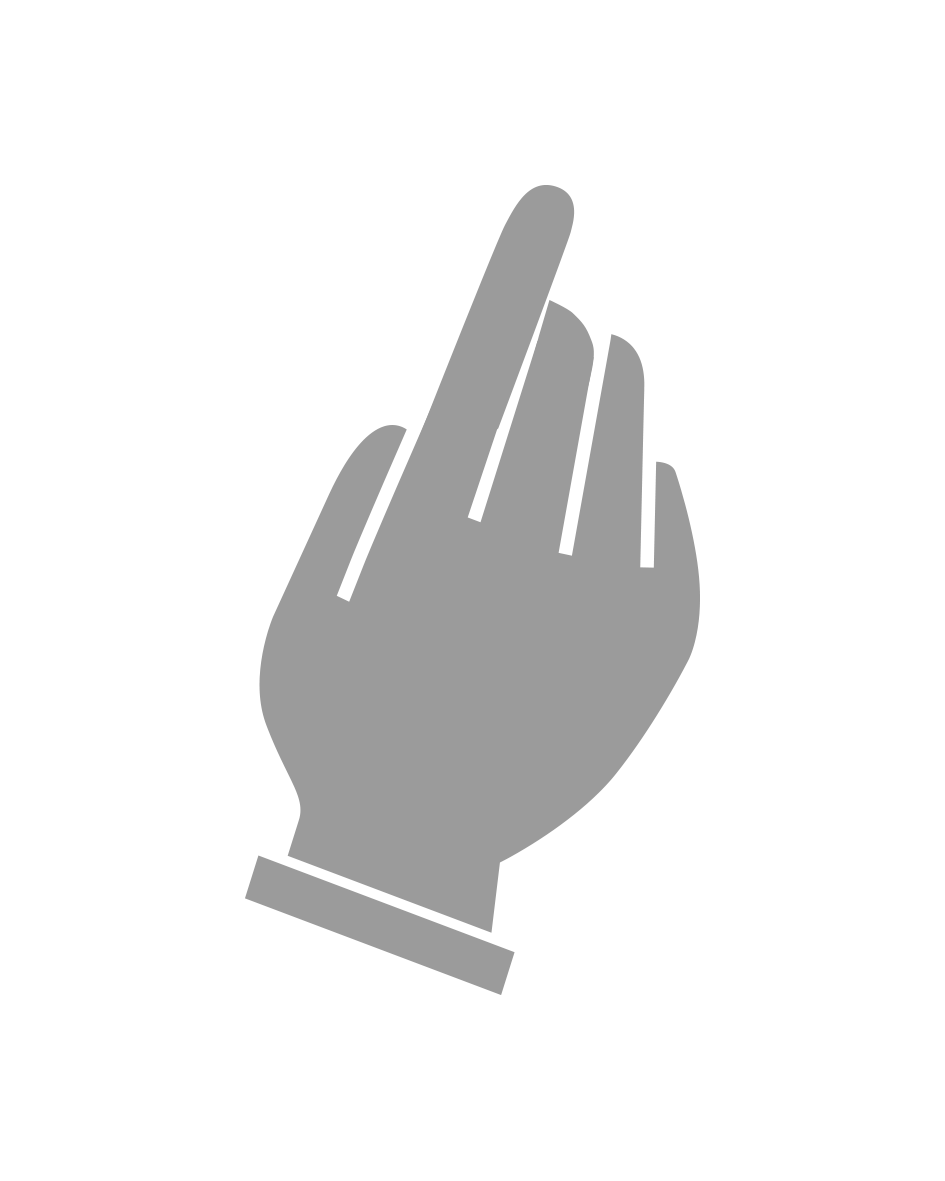 AVINSTALLER
[Speaker Notes: ዊንዶስ "Avinstaller" ዝብል ቃል እዮም ዝጥቀሙ።]
6
ኣፕሊከሽናት ምድምሳስ
iPad/iPhone
Android
Windows
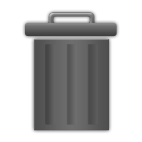 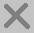 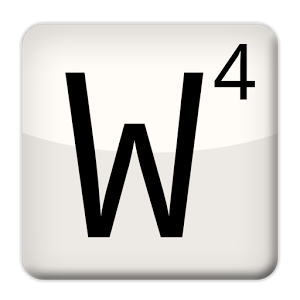 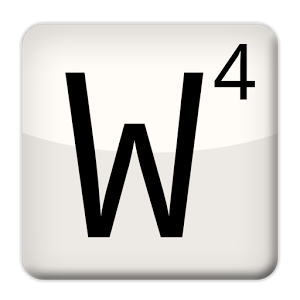 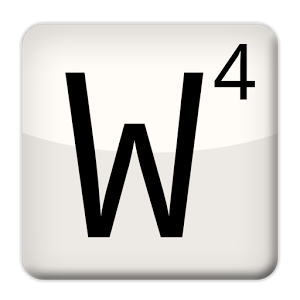 AVINSTALLER
[Speaker Notes: ድሕሪ እዚ ኣረጋግጽ እንተደኣ ተባሂልካ ድማ "Ja" ማለት ``እወ`` ወይ "Avinstaller" ማለት ``እለዮ`` ዝብል ትጥውቕ። 
ከምዚ ምስገበርካ እታ ኣፕሊከሽን ካብ ኣይፓድካ ወይ ተለፎንካ ተደምሲሳ ክትከውን ኣለዋ።]
ተወደአ– ኩላትኩም ብመንፍዓት ክትሰርሑ ጺኒሕኩም!
ሕጂ እዚ ክትለማመዱሉ ትኽእሉ:
ኣፕሊከሽናት ደሊኻ ምርካብ
ኣወራርዳ ኣፕሊከሽናት
ካብ ስማርት-ተለፎን ኣፕሊከሽናት ምድምሳስ